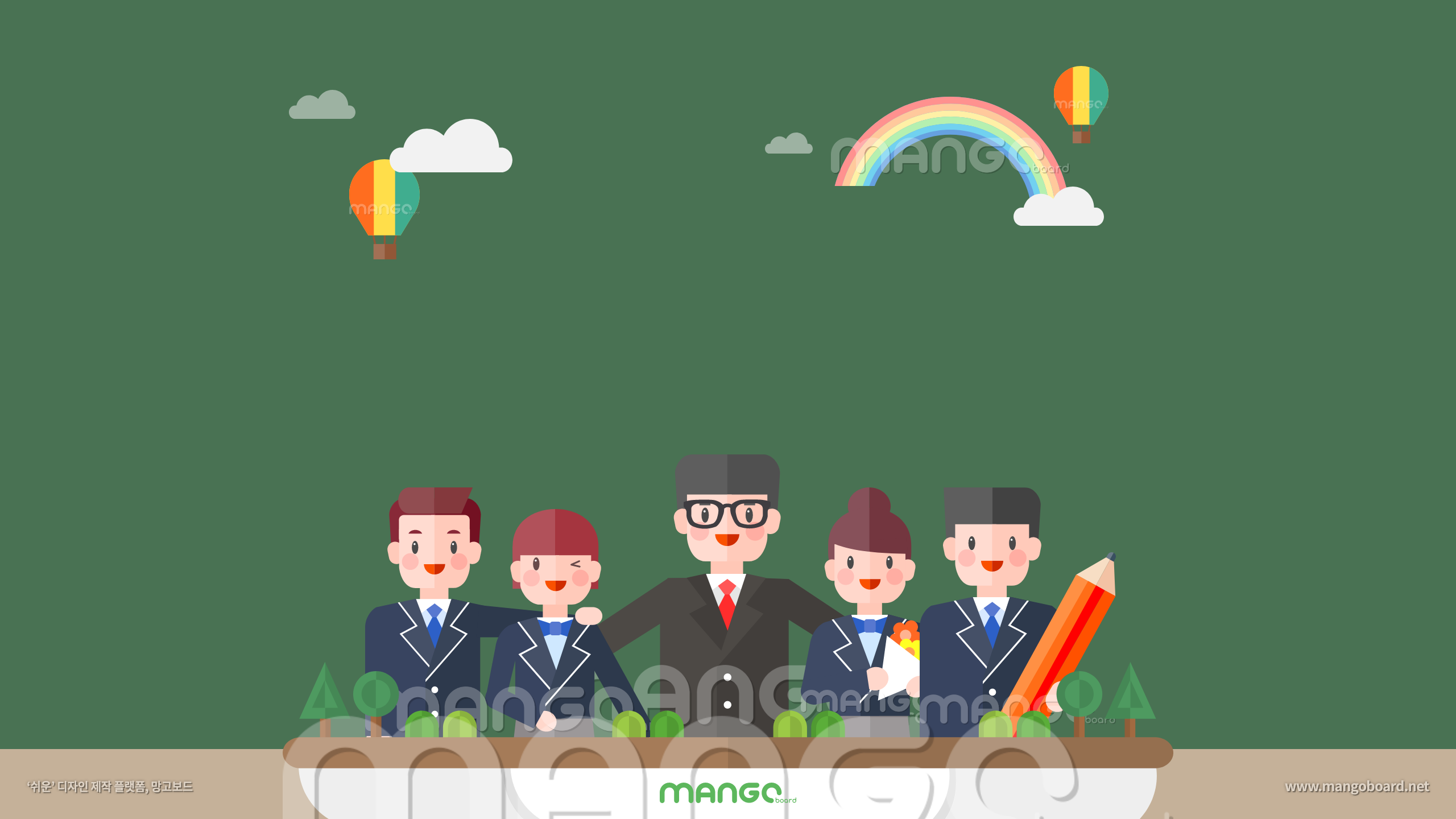 Ⅰ. 물질과 규칙성
2. 자연의 구성 물질
02. 생명체 구성 물질의 형성
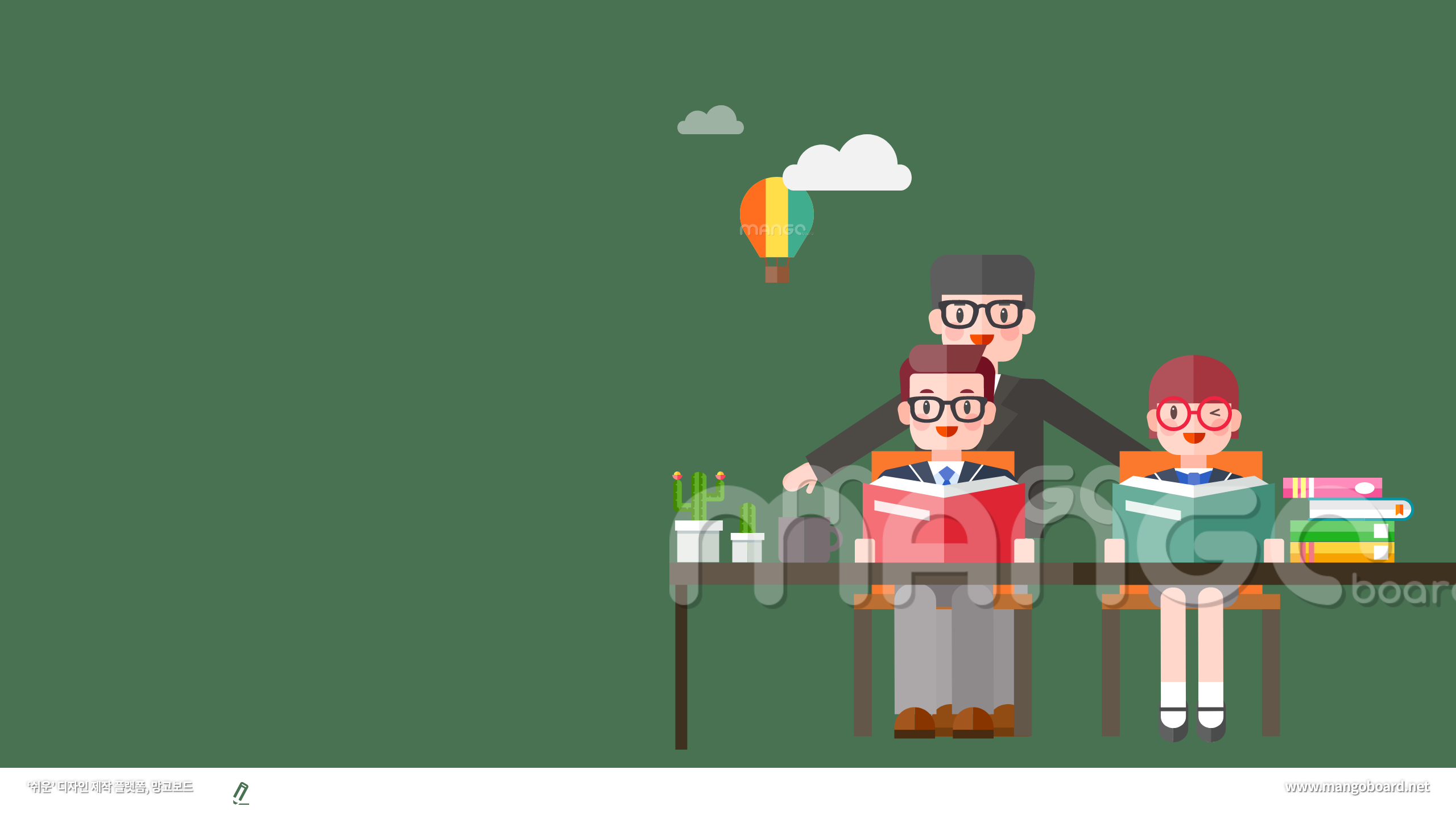 학습 목표
▶ 생명체를 구성하는 물질의 종류와 특징을 설명할 수 있다.

▶ 생명체의 주요 구성 물질이 단위체의 조합으로 형성된다는 것을 설명할 수 있다.

▶ DNA 모형을 관찰하여 핵산의 구조적 특징과 규칙성을 설명할 수 있다.
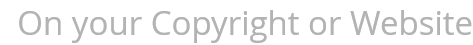 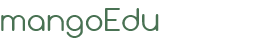 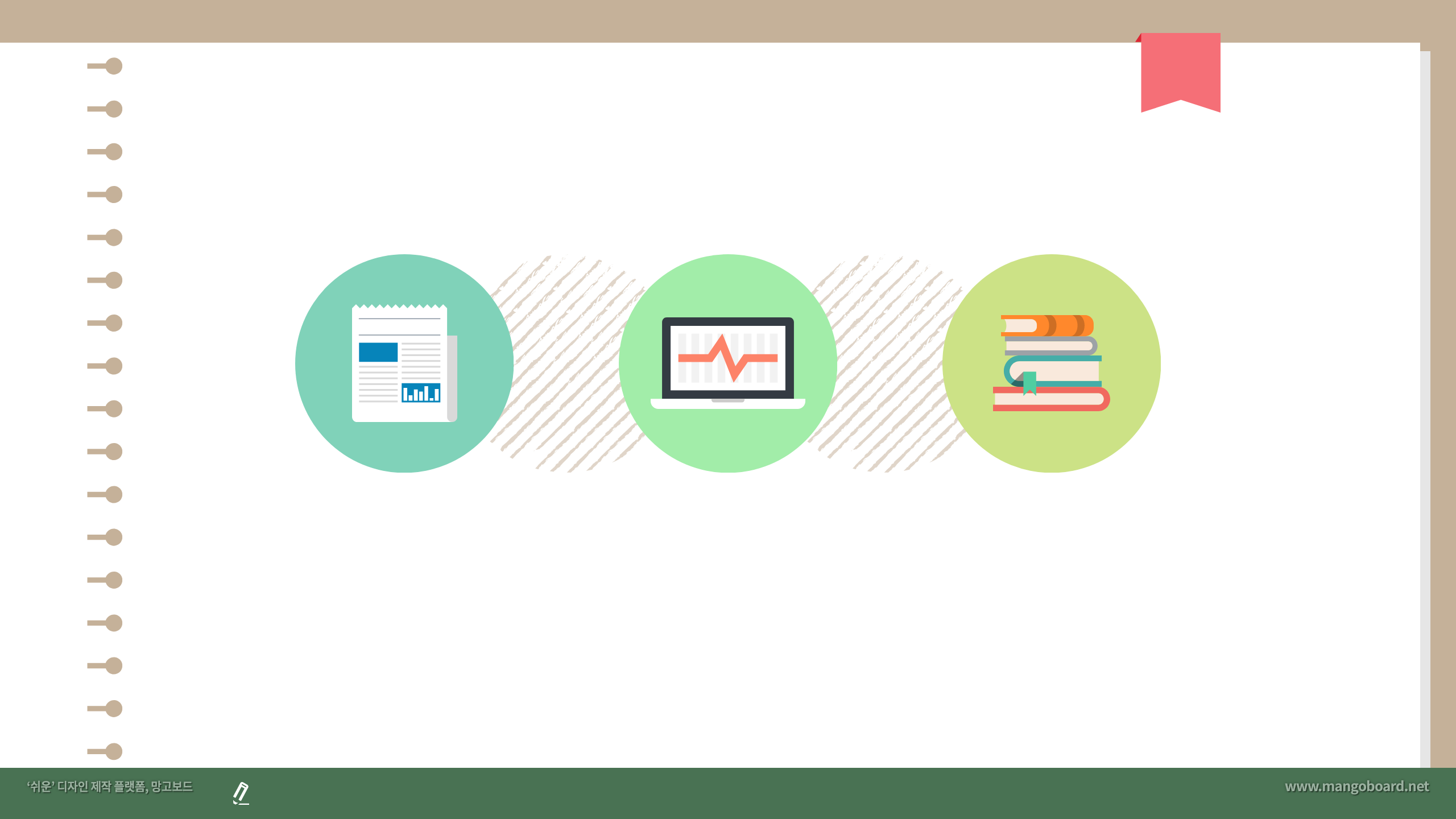 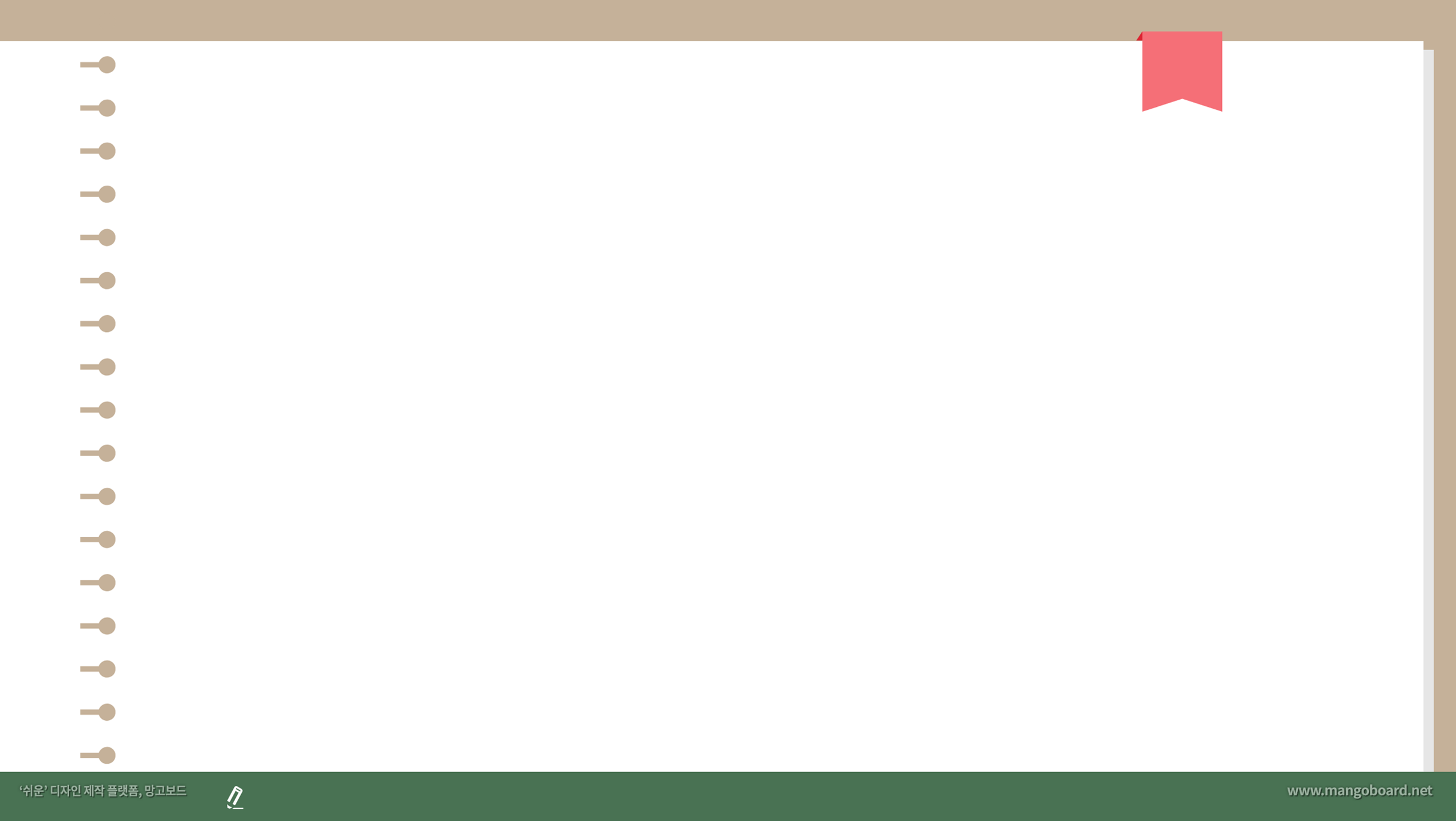 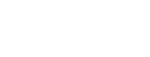 생명체 구성 물질
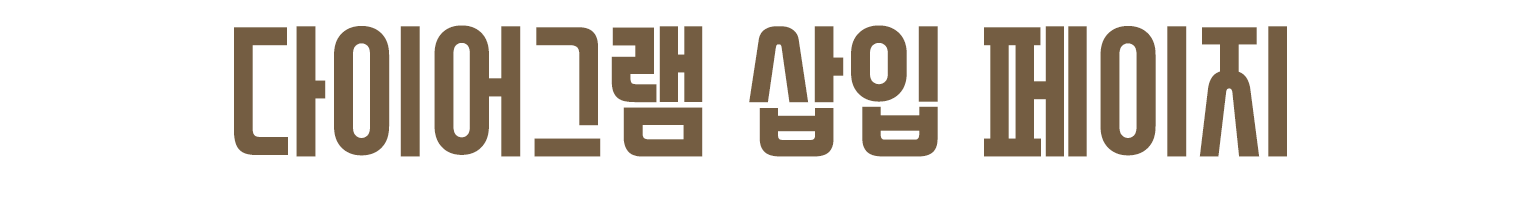 탄소, 수소, 산소, 질소 등의 원소가 물, 단백질, 지질, 핵산 등 다양한 물질을 이루어 생명체를 구성한다.
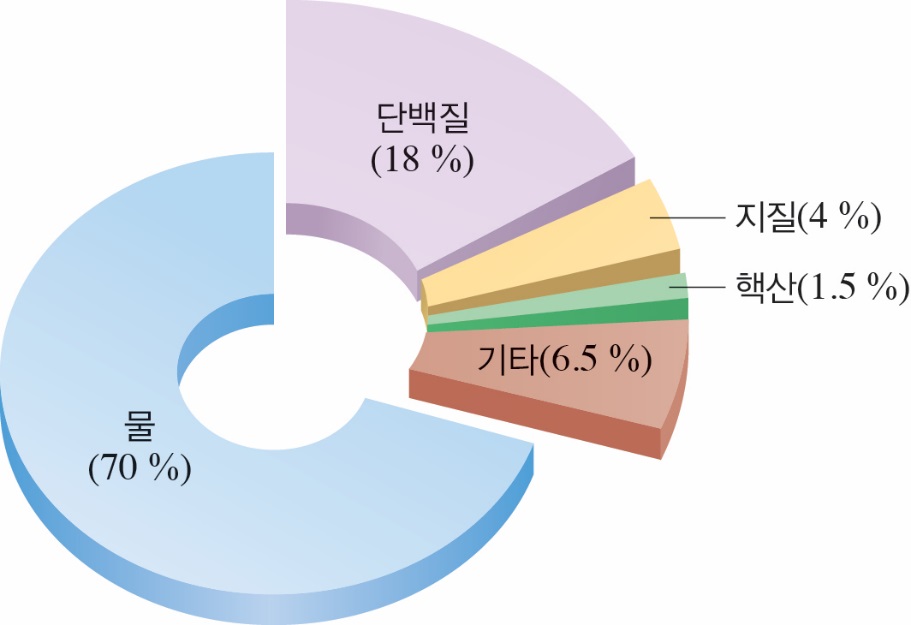 무기염류
물
탄수화물
핵산
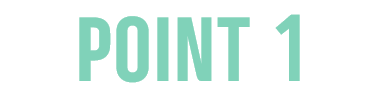 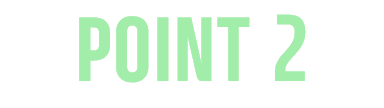 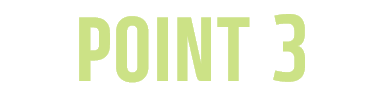 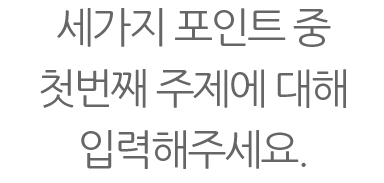 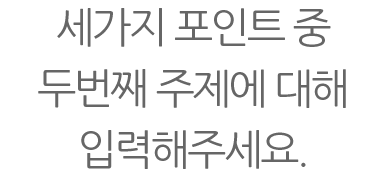 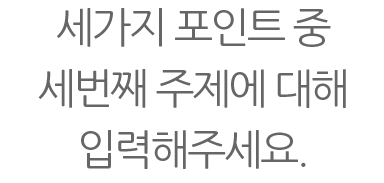 단백질
지질
그림 Ⅰ-35. 사람을 구성하는 물질
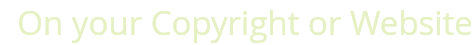 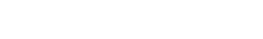 교과서
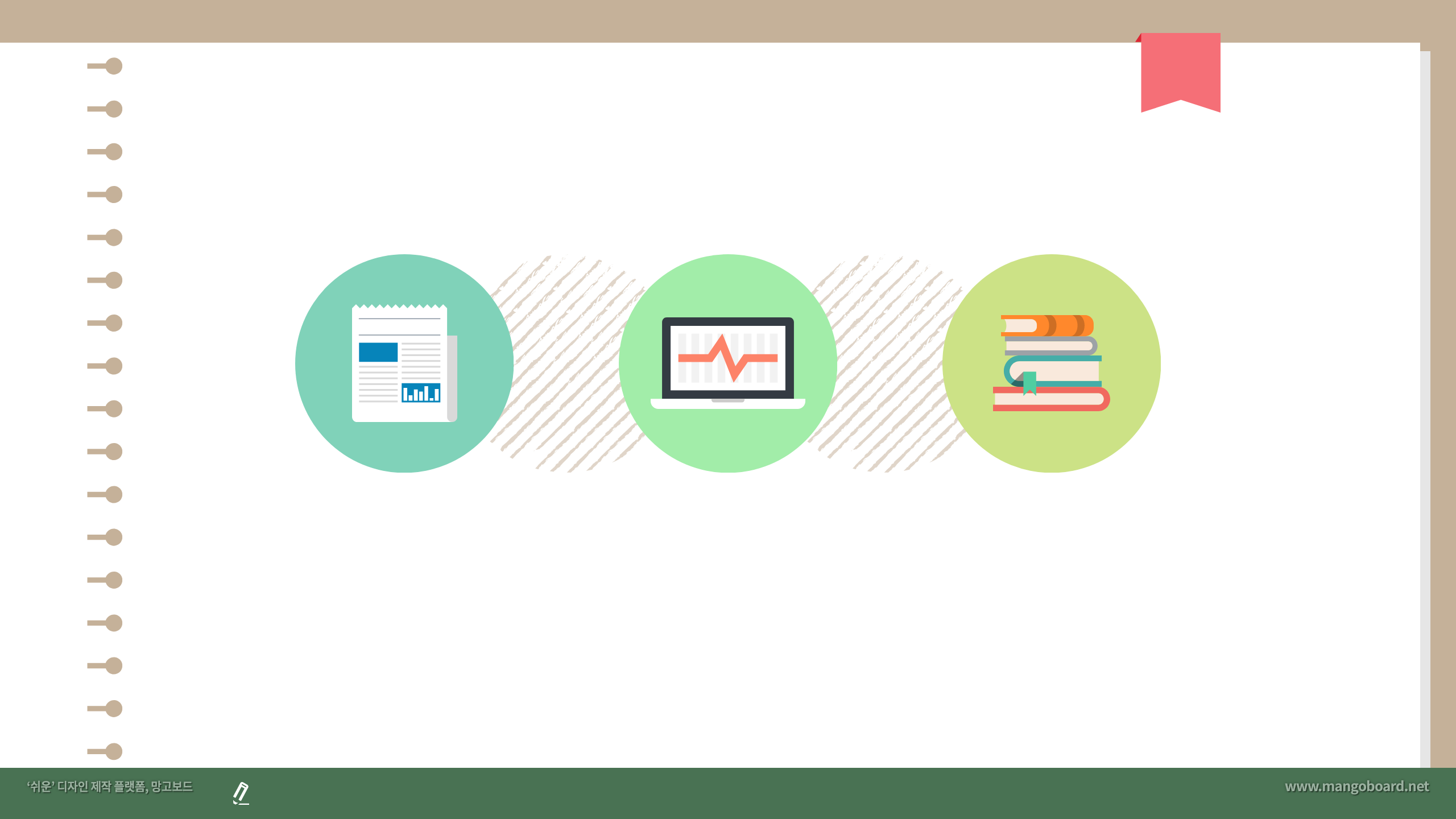 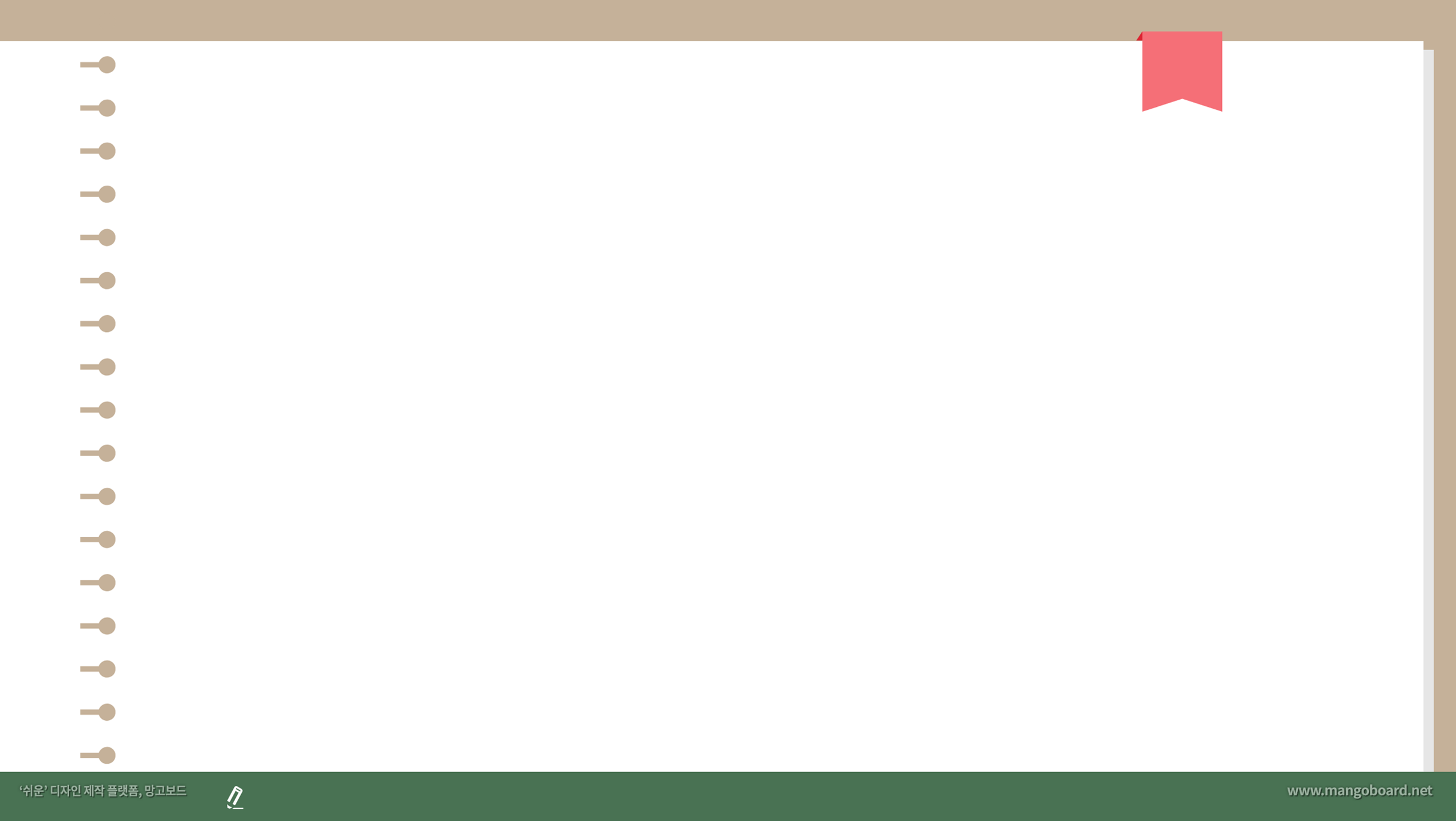 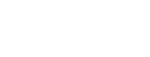 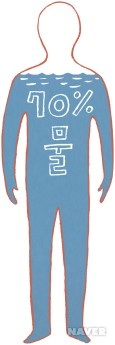 1) 물
① 생명체에서 가장 많은 양 차지
② 비열이 커서 체온 유지에 도움
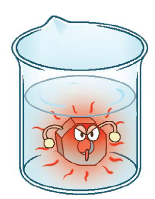 ⇒ 비열 : 어떤 물질 1g의 온도를 1℃ 올리는데 필요한 열량
③ 물질의 용해성이 커서 생명체에서 화학반응이 잘 일어나게 함
⇒ 용해성 : 용질이 특정 용매에 대하여 녹는 성질
https://terms.naver.com/entry.nhn?docId=2843585&cid=47309&categoryId=47309      https://blog.naver.com/jungshim/221404031225
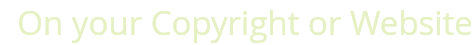 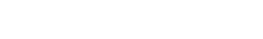 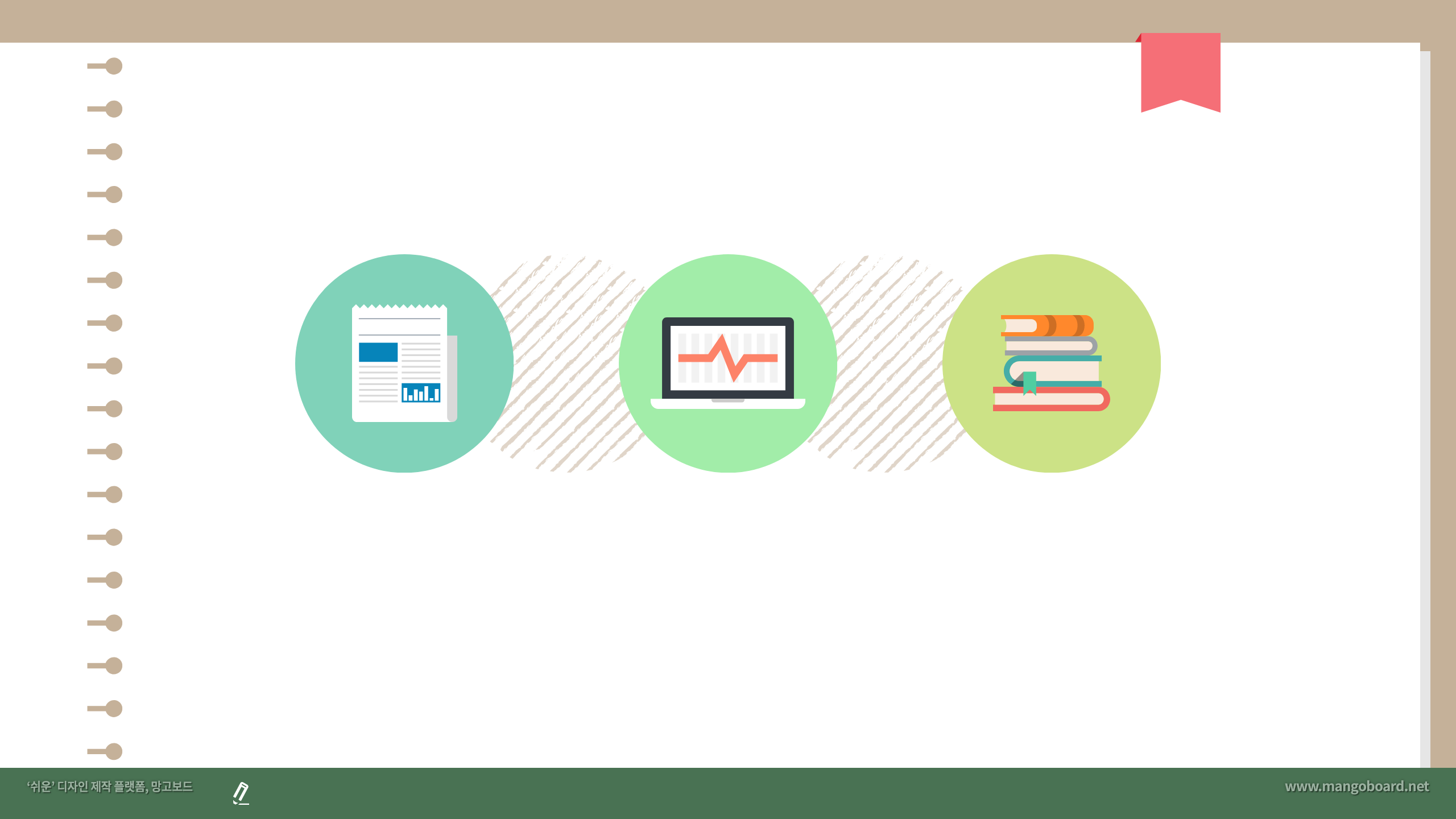 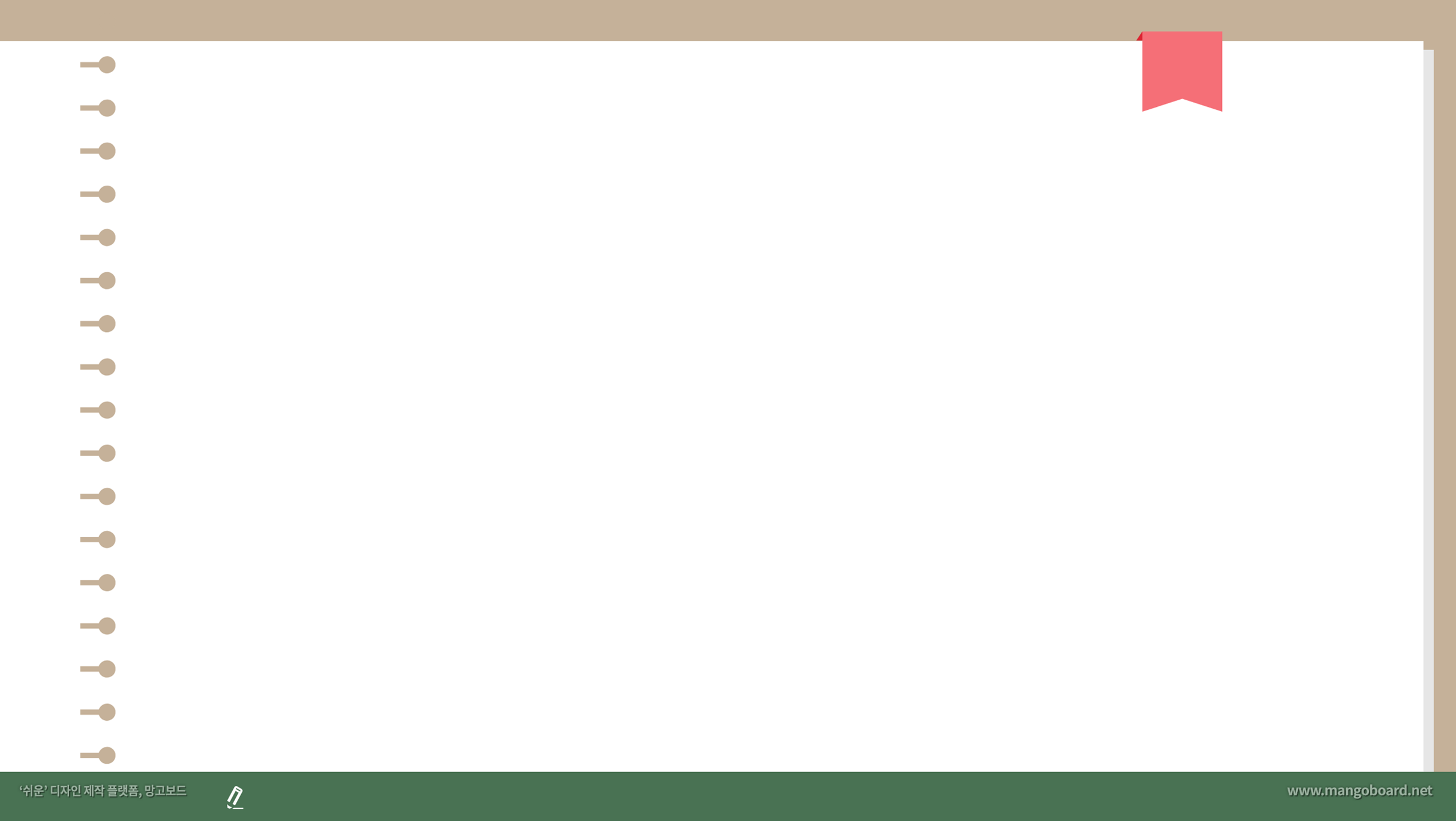 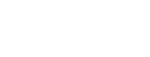 2) 단백질
① 생명체의 주요 구성 물질
 ⇒ 효소의 주성분이며, 근육, 항체, 호르몬 등을 구성
 ⇒ 화학 반응 및 생리 기능 조절
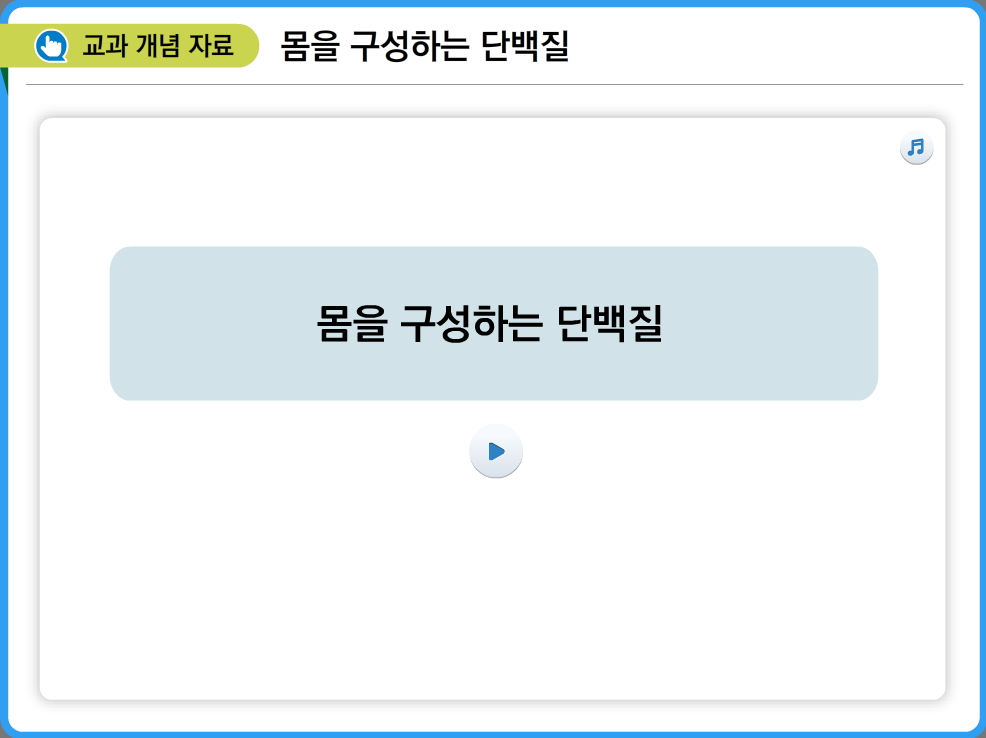 ② 에너지원(4kcal/g)
③ 변성 : 열이나 산에 의해 입체구조 파괴
④ 단백질의 단위체 : 아미노산
 ⇒ 생명체에 약 20 종류의 아미노산 존재
 ⇒ 아미노산의 수와 결합 순서에 따라 단백질 종류가 달라짐
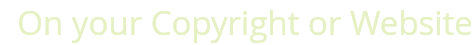 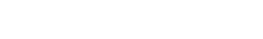 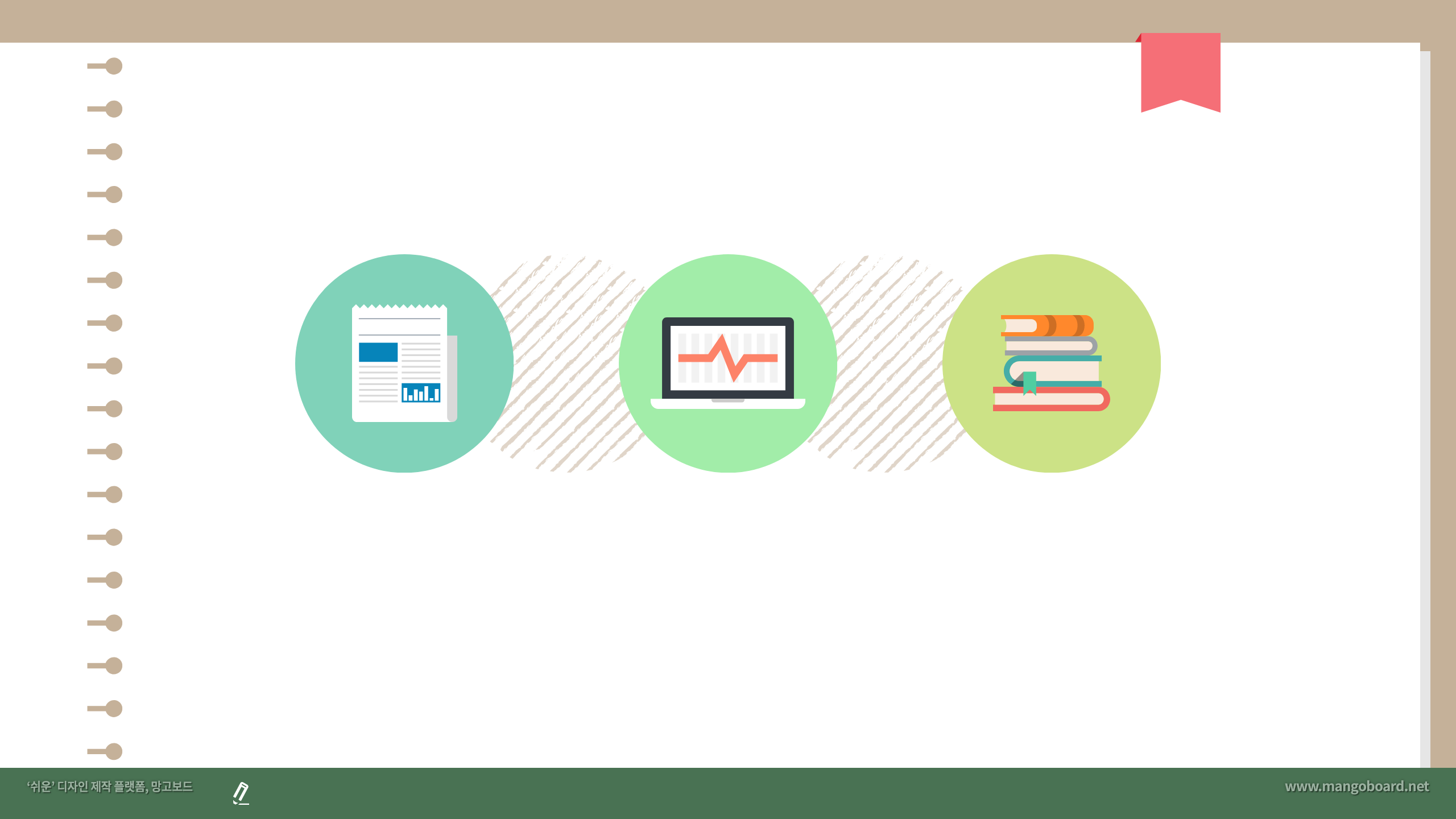 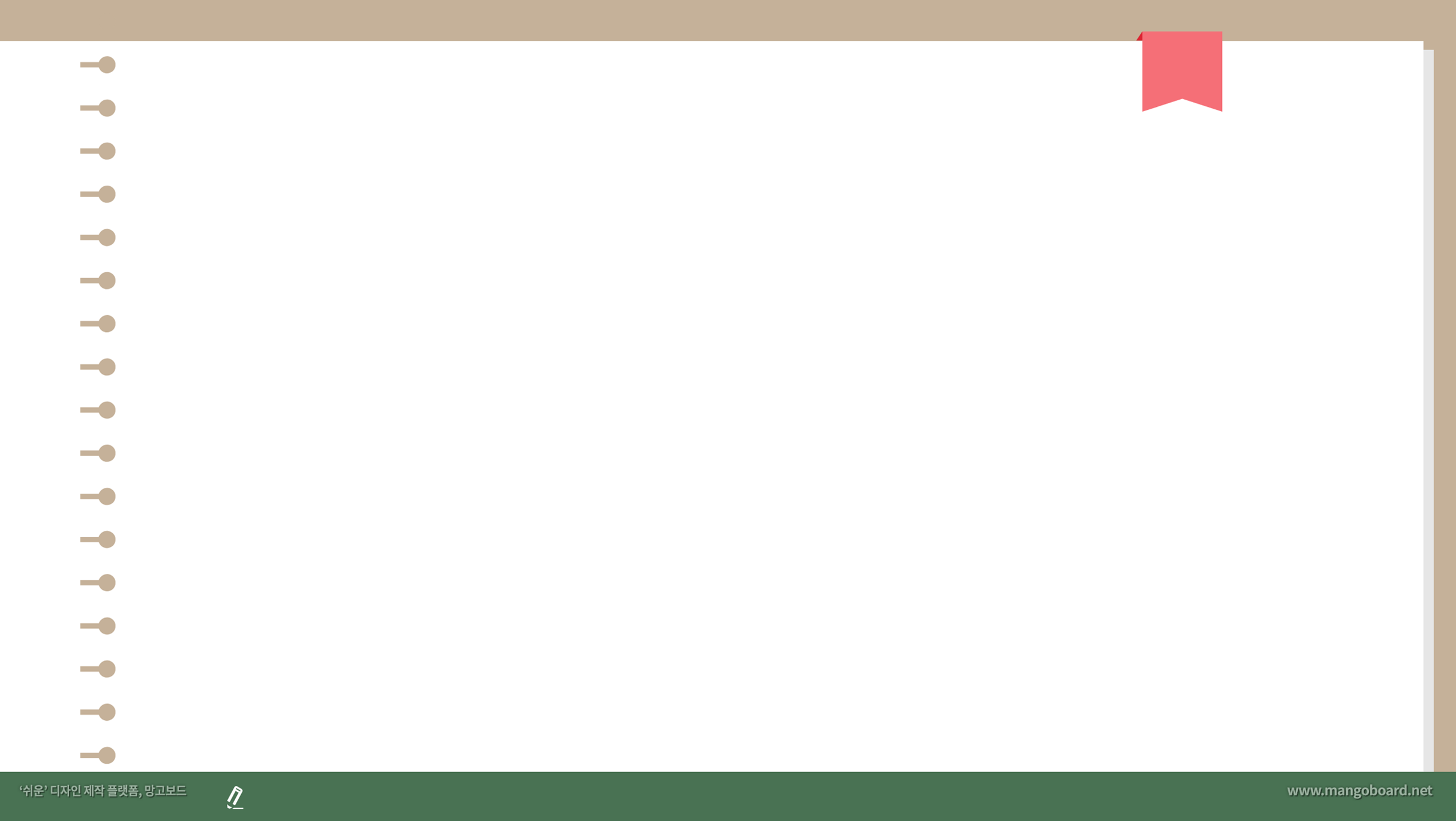 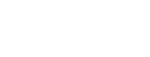 2) 단백질
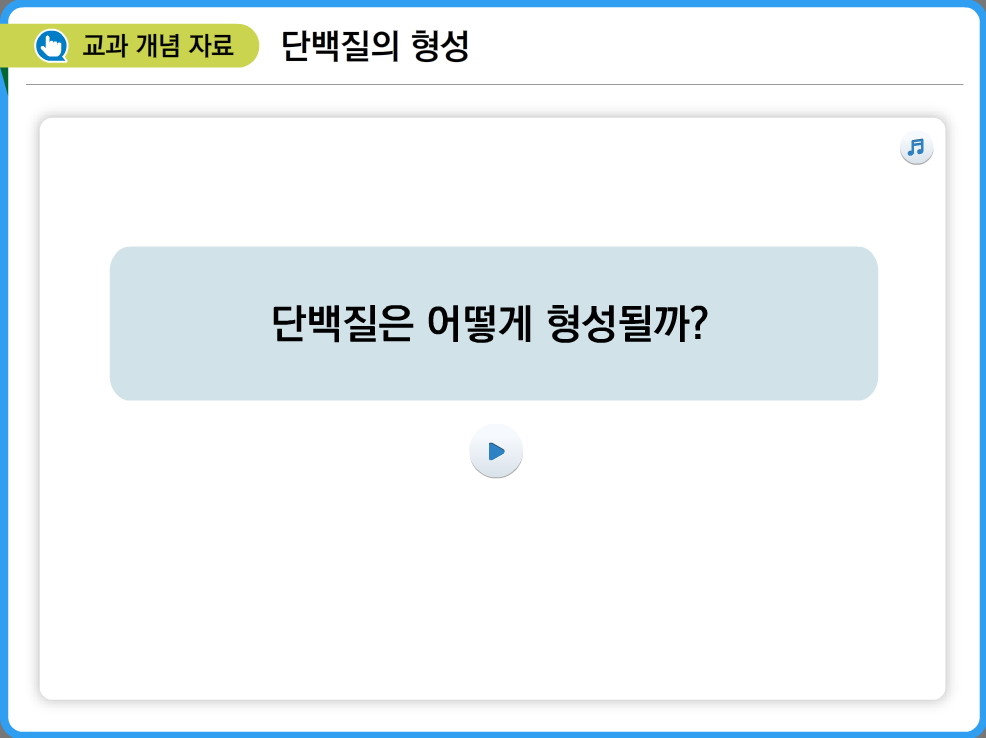 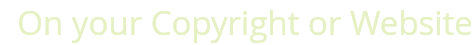 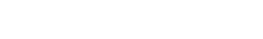 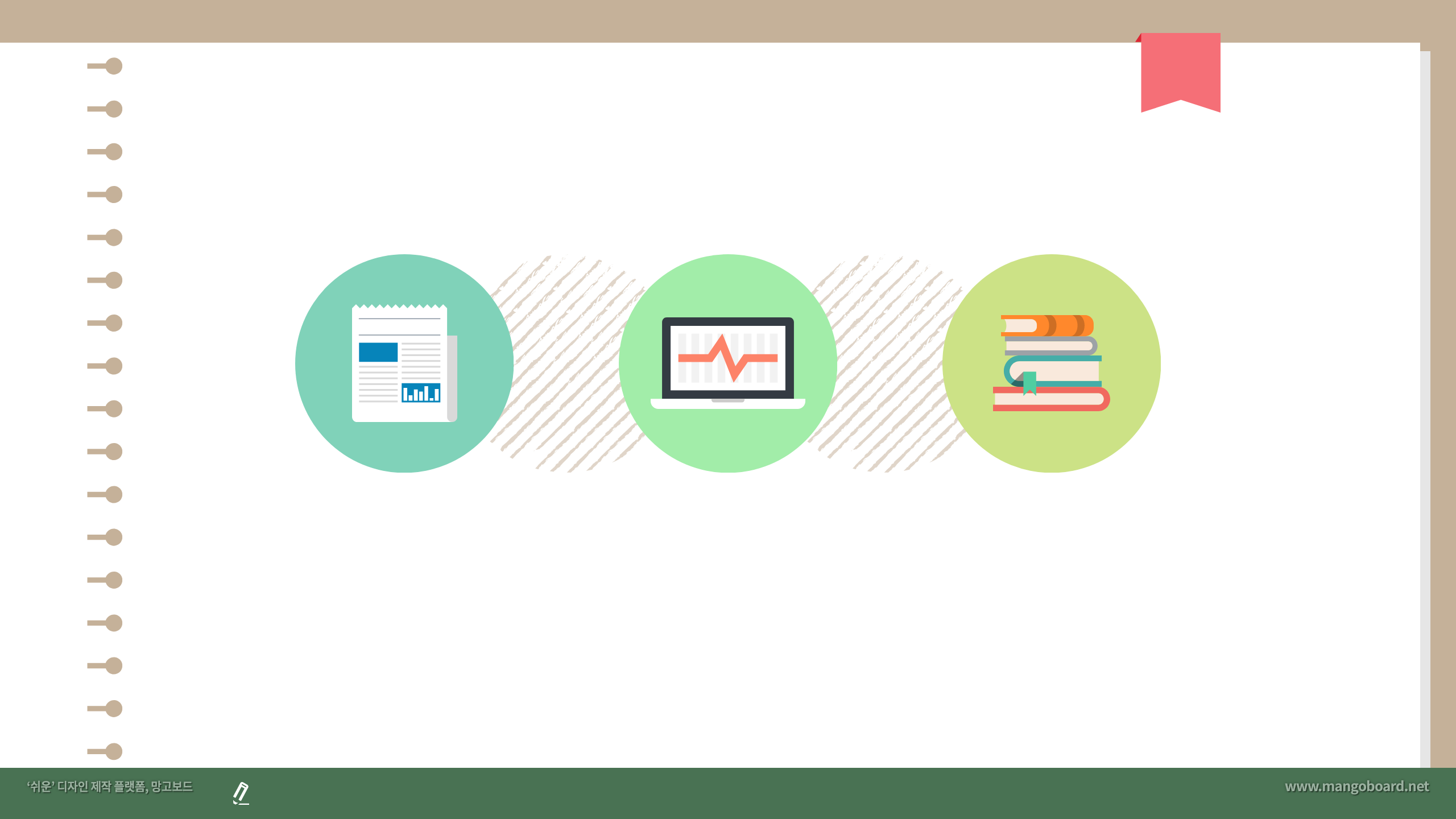 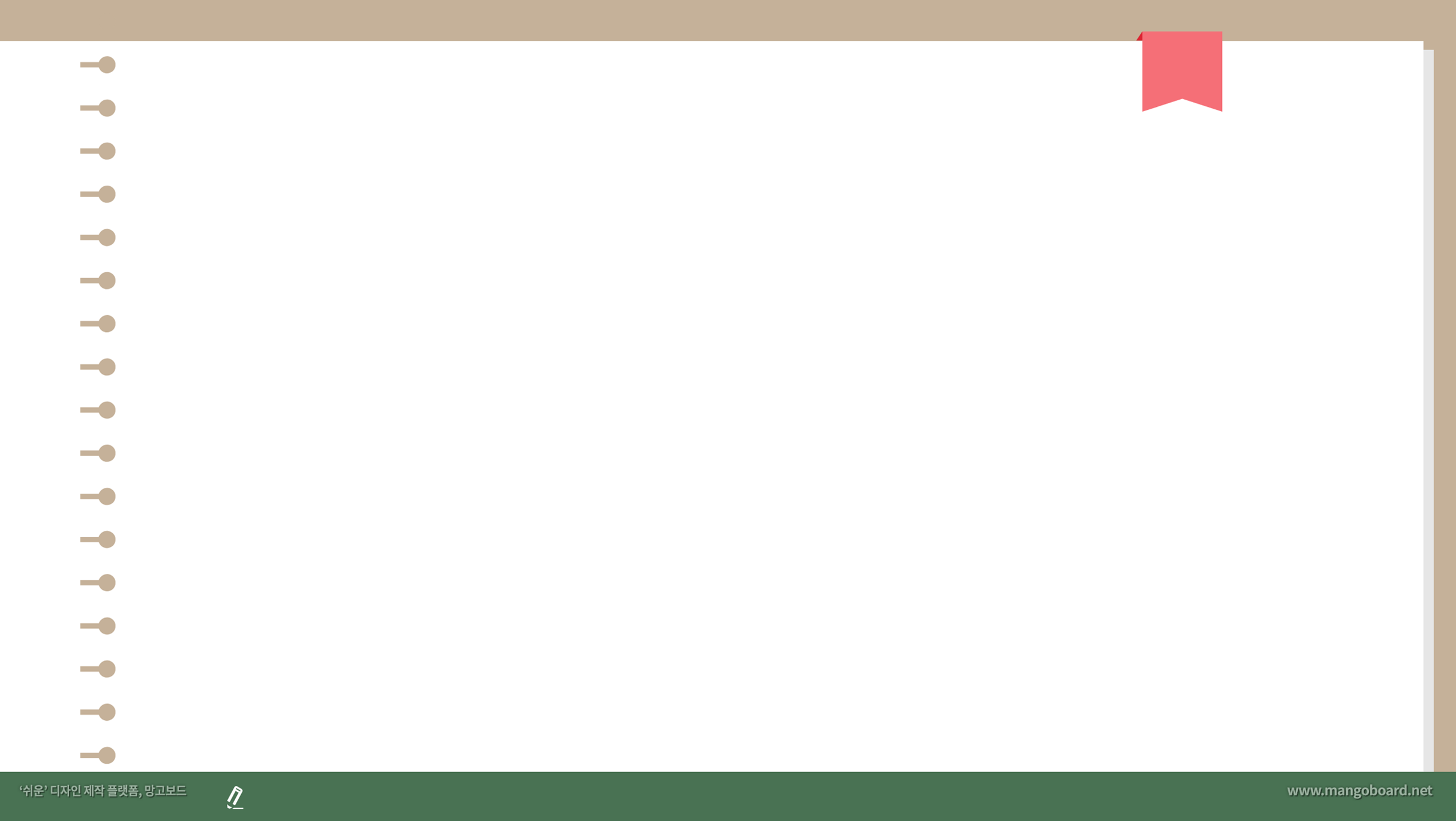 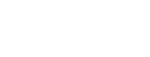 2) 단백질
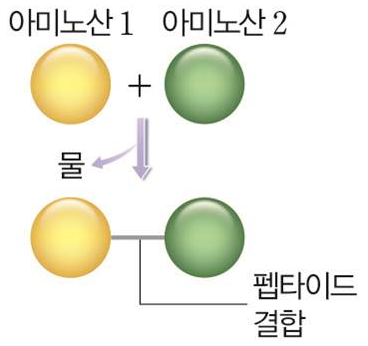 ⇒ 펩타이드 결합
  : 두 아미노산 사이에서 물 한 분자가 빠져나오면서 결합하는 것
⇒ 폴리펩타이드
  : 펩타이드 결합으로 많은 아미노산이 연결된 것
 ∴입체구조를 이루어 단백질이 됨
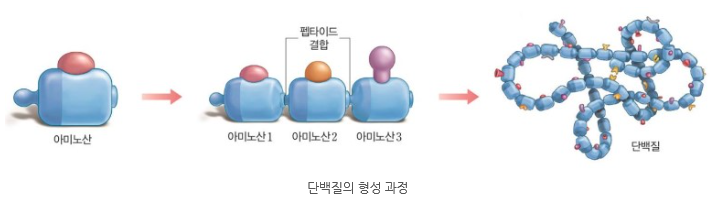 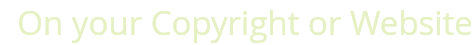 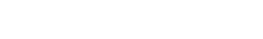 https://blog.naver.com/smile737/221487488464
[Speaker Notes: 펩타이드 결합과 아미노산 개수의 관계
단백질의 구조
1차 : 수많은 아미노산 연결된 폴리펩타이드 / 2차 : 폴리펩타이드 사슬이 꼬여 나선 구조나 병풍 구조 이룸 / 3차 : 2차 구조가 다시 구부러지고 접혀 3차원적인 구조 / 4차 : 3차 구조를 이룬 2개 이상의 폴리펩타이드가 모여 하나의 기능을 갖는 단백질을 형성하는 구조]
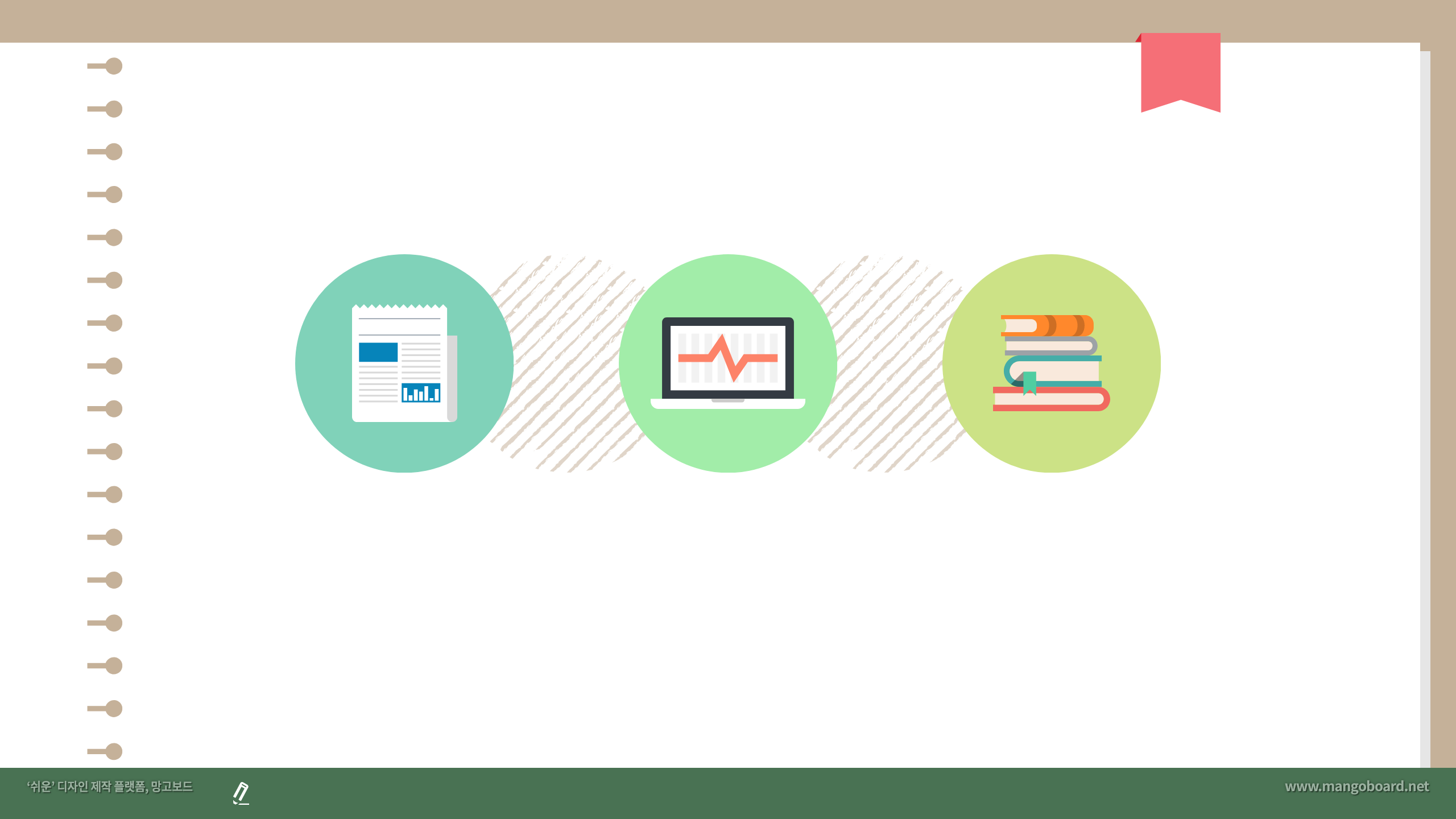 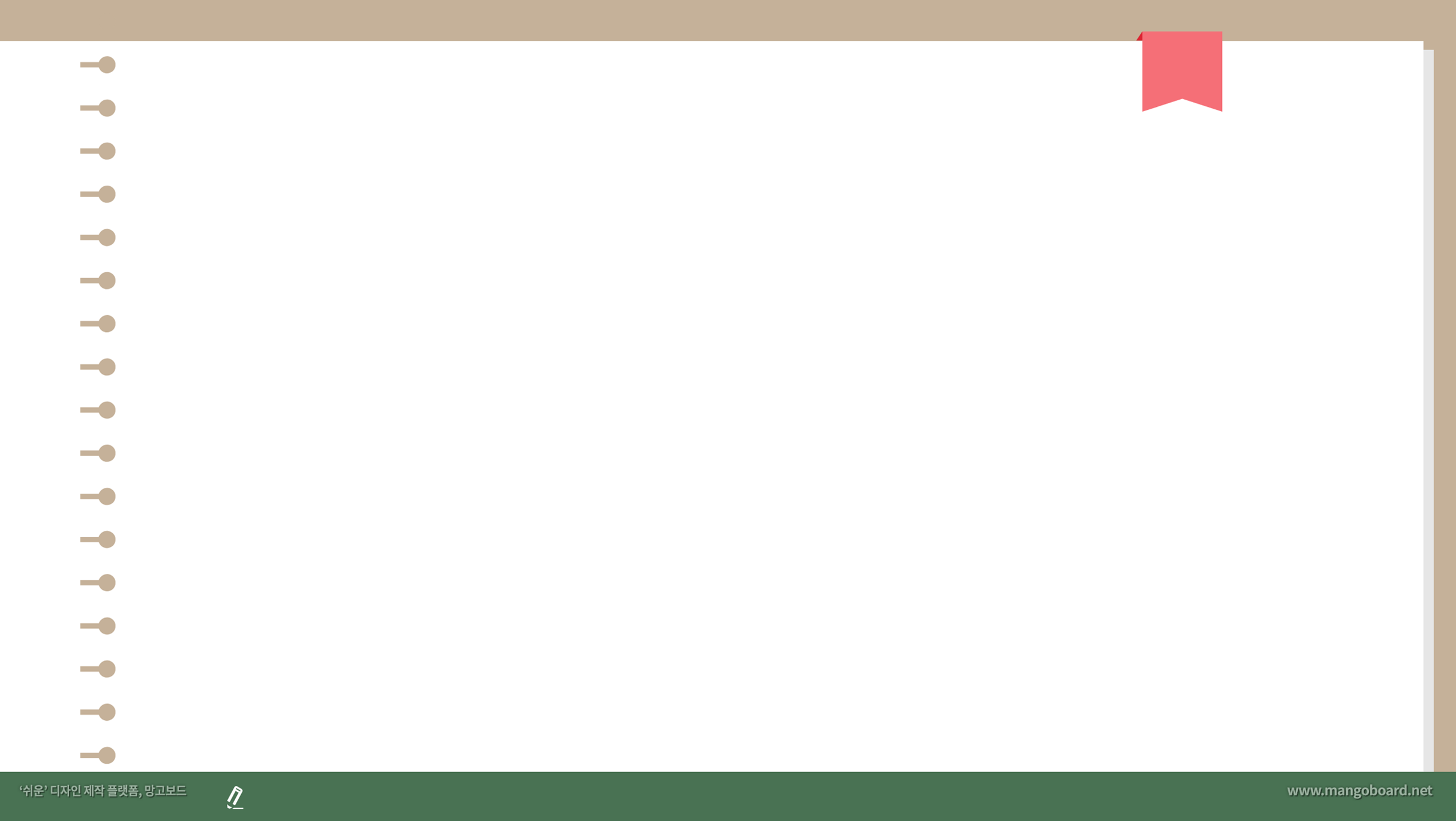 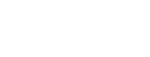 3) 지질
① 에너지원(9kcal/g)
② 단백질과 함께 세포막 구성 / 호르몬의 구성 성분
③ 유기 용매에 잘 녹음
④ 종류 : 중성 지방, 인지질, 스테로이드 등
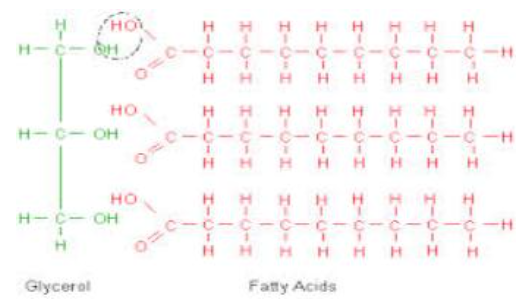 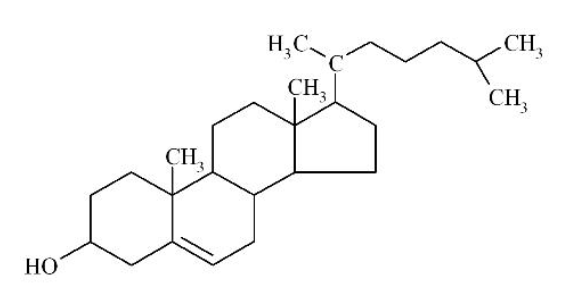 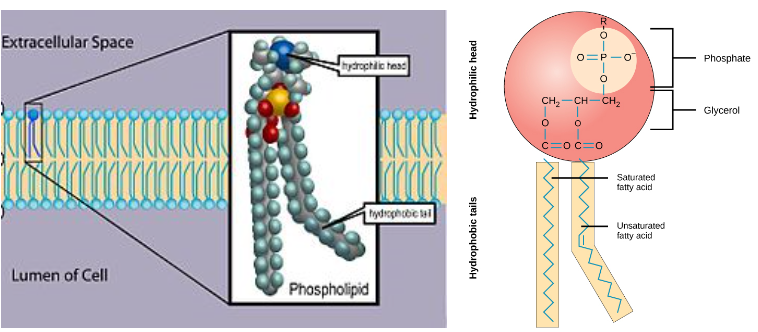 스테로이드(콜레스테롤)
중성 지방
인지질
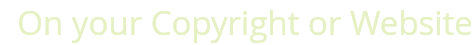 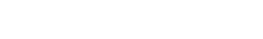 https://blog.naver.com/ldj1975/220163270149     https://blog.naver.com/jjj_1/221274992171
[Speaker Notes: 중성지방 : 피부 밑의 지방층 – 에너지 저장 – 체온 유지
인지질 : 세포막, 생체막의 주요 성분
스테로이드 : 4개의 탄소고리, 성호르몬의 구성 성분]
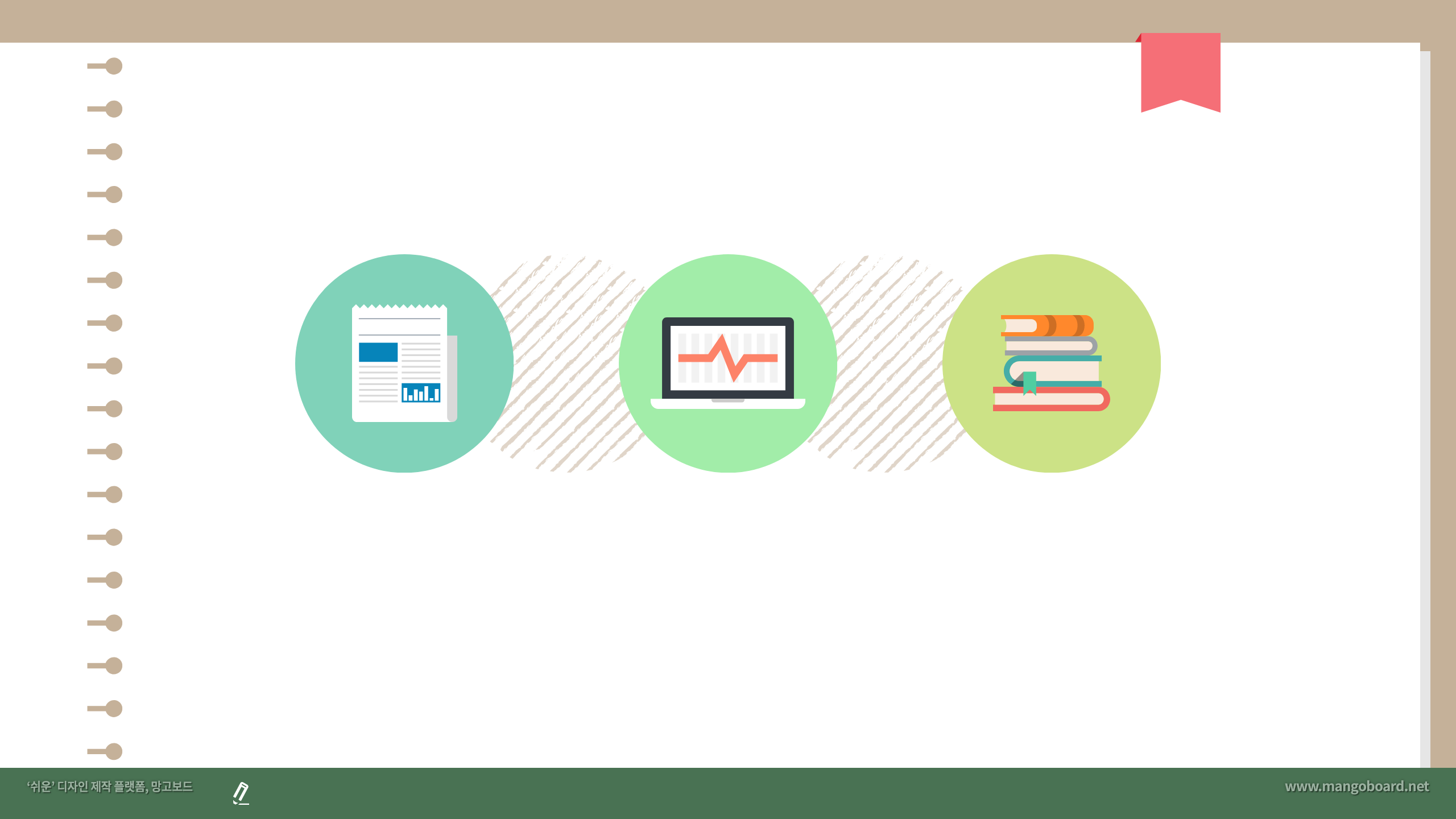 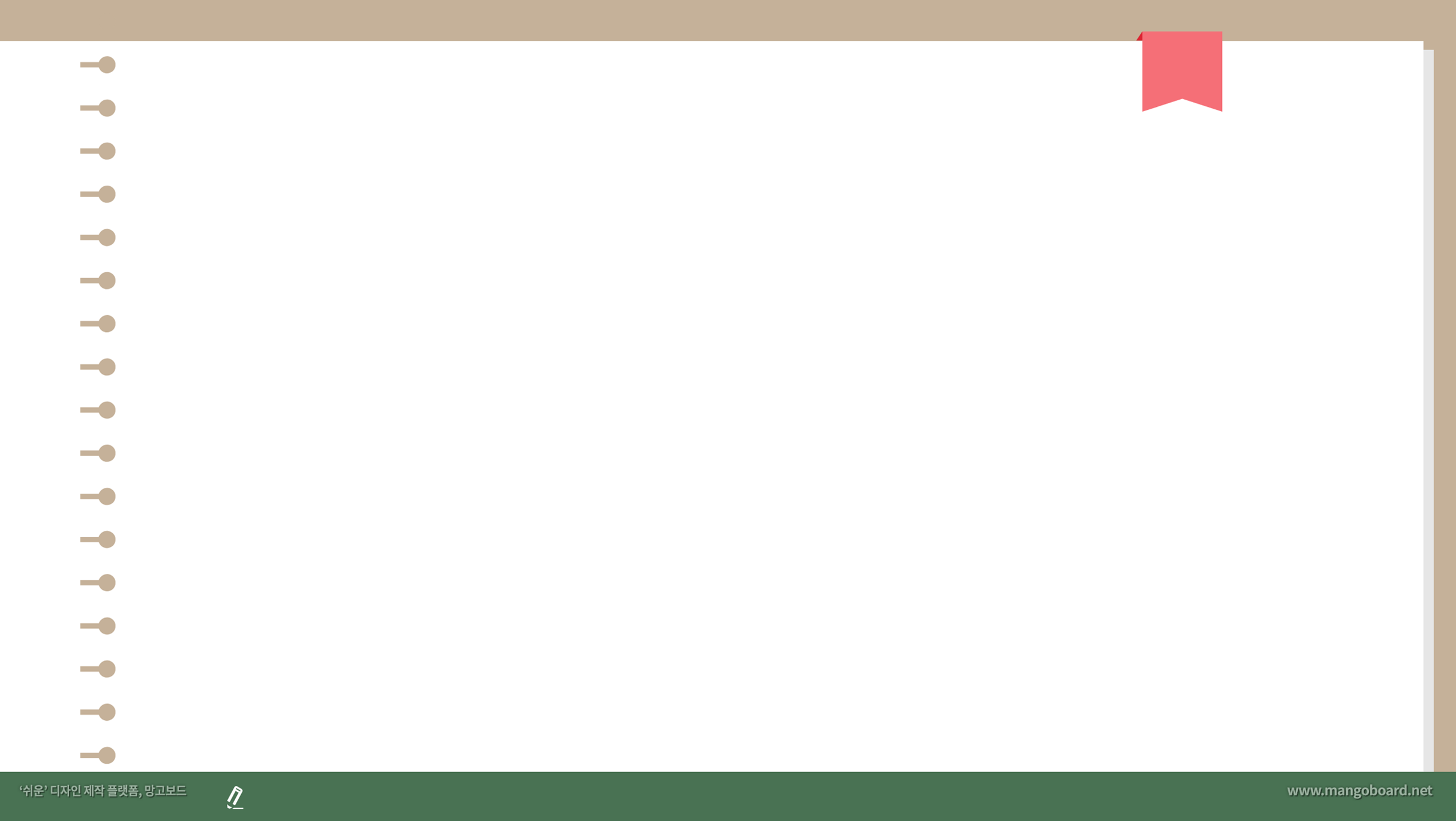 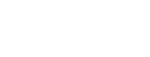 4) 핵산
① 유전 정보를 저장하거나 단백질 합성에 관여하는 물질
② 핵산의 단위체 : 뉴클레오타이드
⇒ 인산 : 당 : 염기 = 1 : 1 : 1
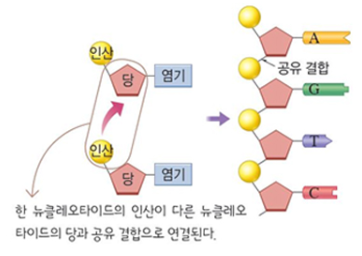 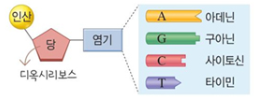 ⇒ 한 뉴클레오타이드의 인산이 다른 뉴클레오타이드의 당과 결합하여 연결됨
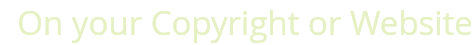 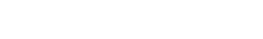 https://blog.naver.com/neasin001/221396974583
[Speaker Notes: C H O N P]
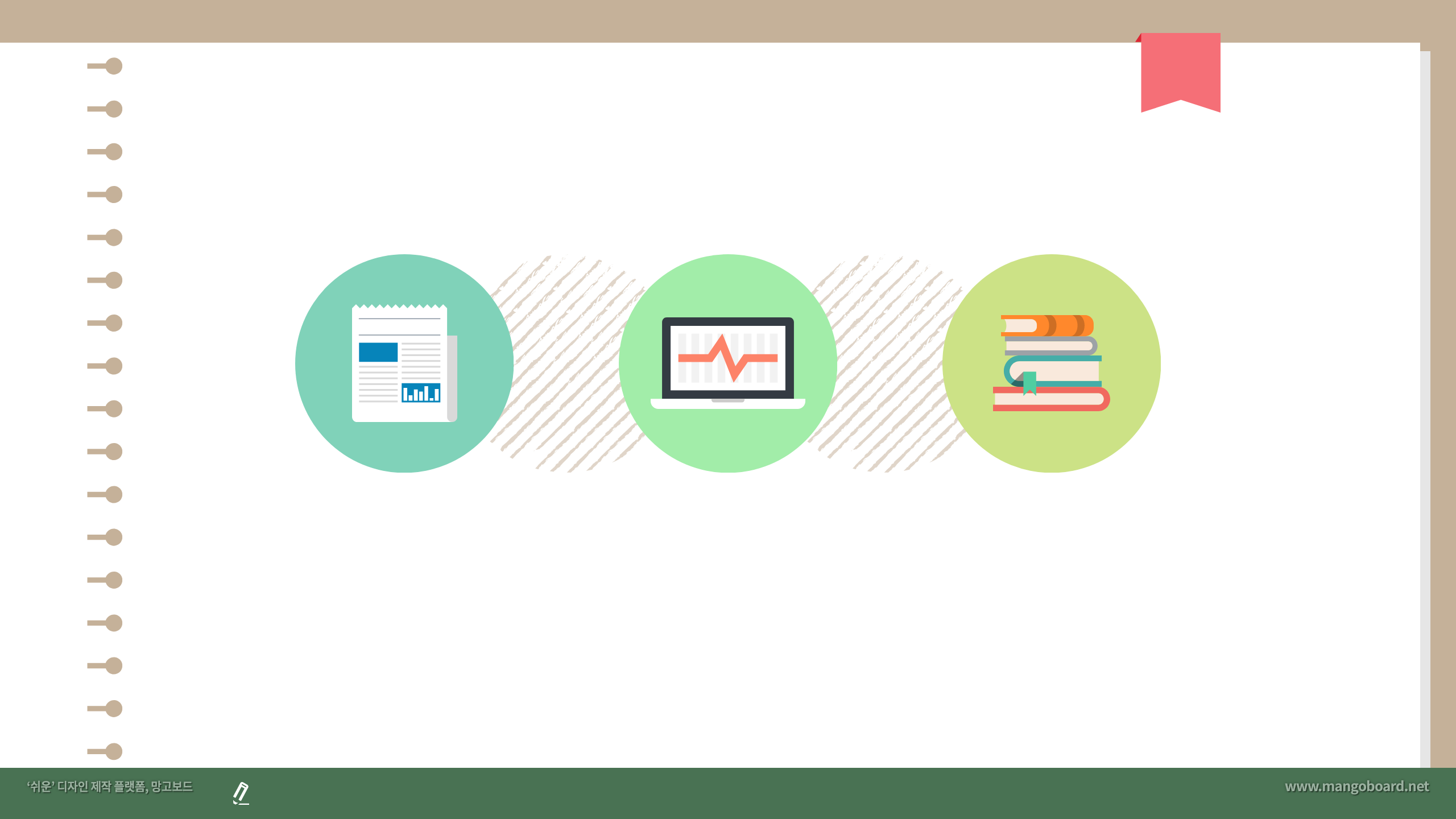 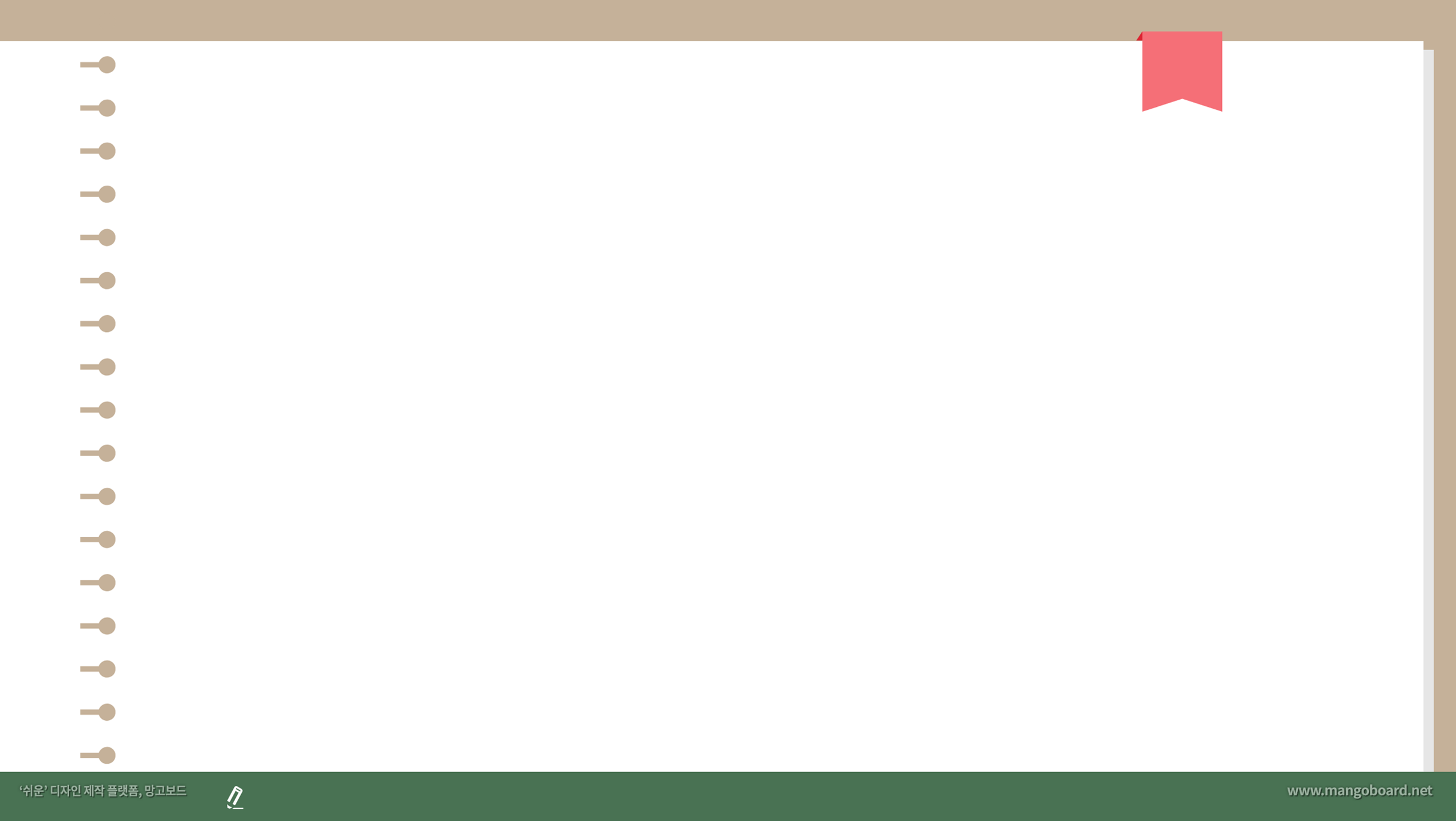 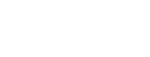 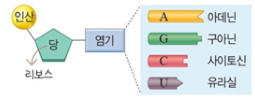 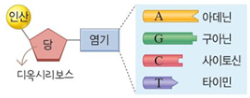 4) 핵산
③ 종류 : DNA, RNA
이중 나선 구조
단일 가닥 구조
리보스
디옥시리보스
아데닌(A), 구아닌(G), 사이토신(C), 타이민(T)
아데닌(A), 구아닌(G), 사이토신(C), 유라실(U)
유전정보에 따라 단백질을 합성하는 데 관여
유전정보 저장
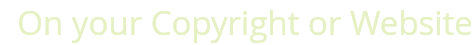 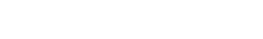 https://blog.naver.com/neasin001/221396974583
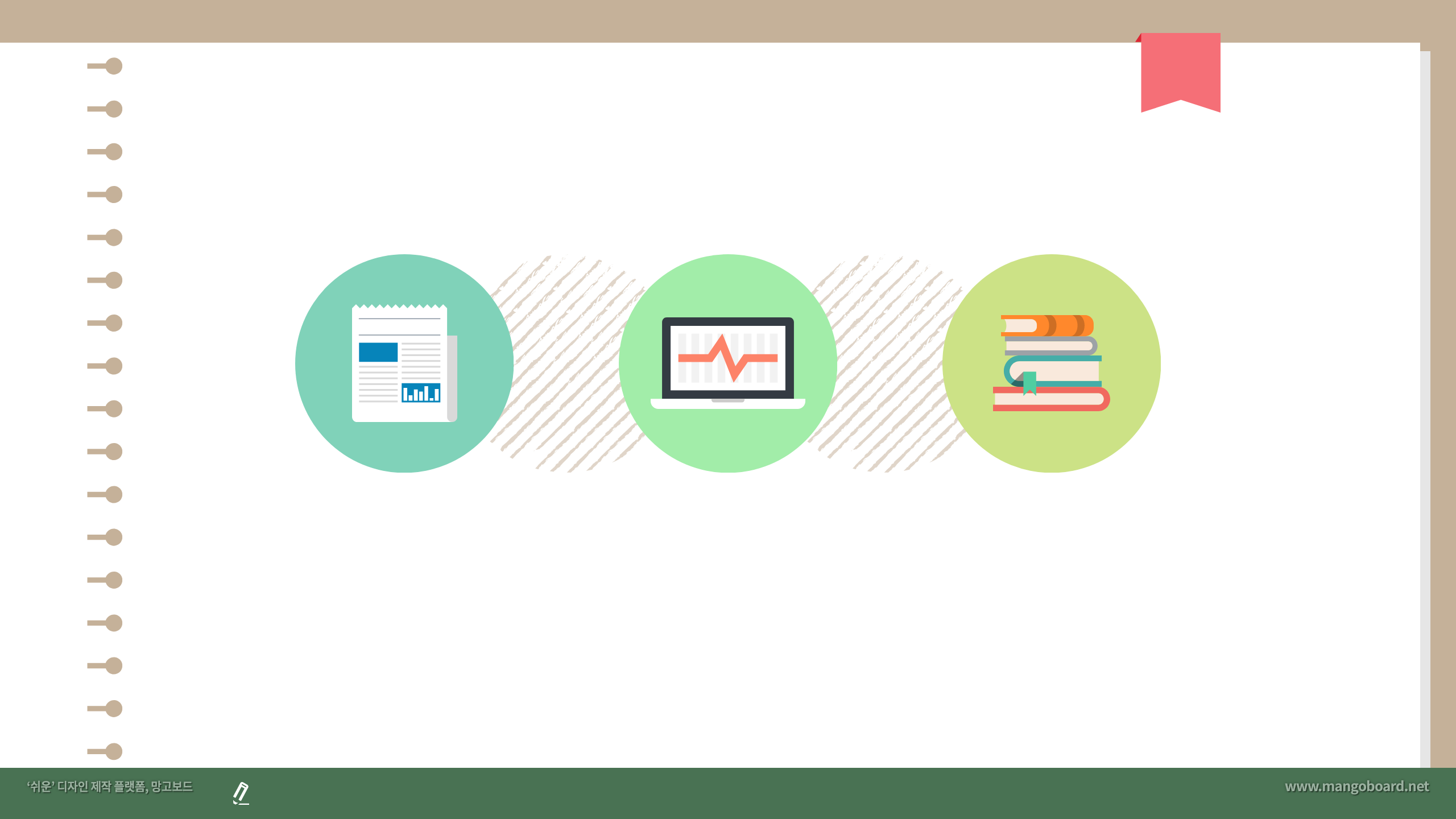 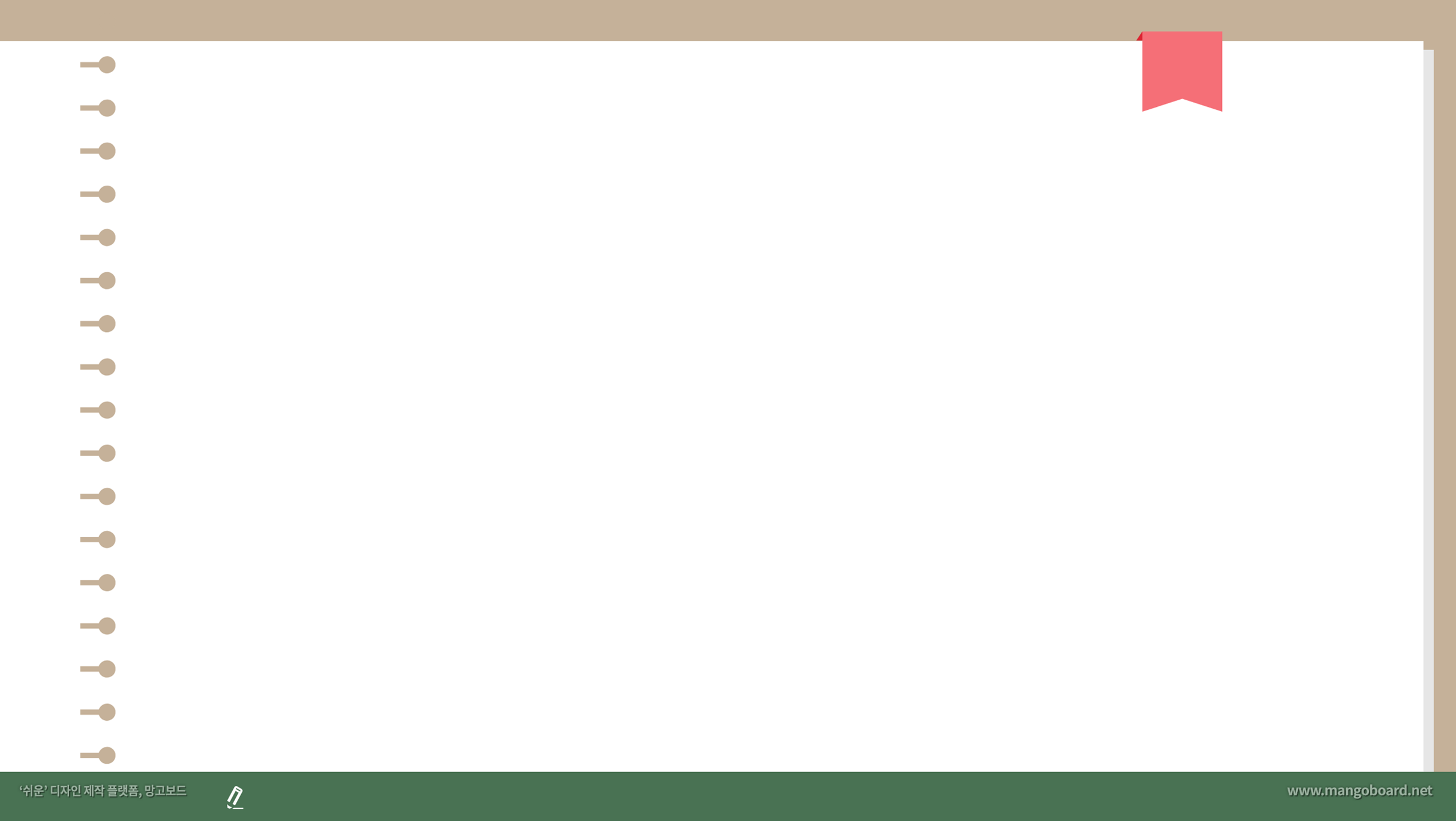 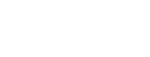 4) 핵산
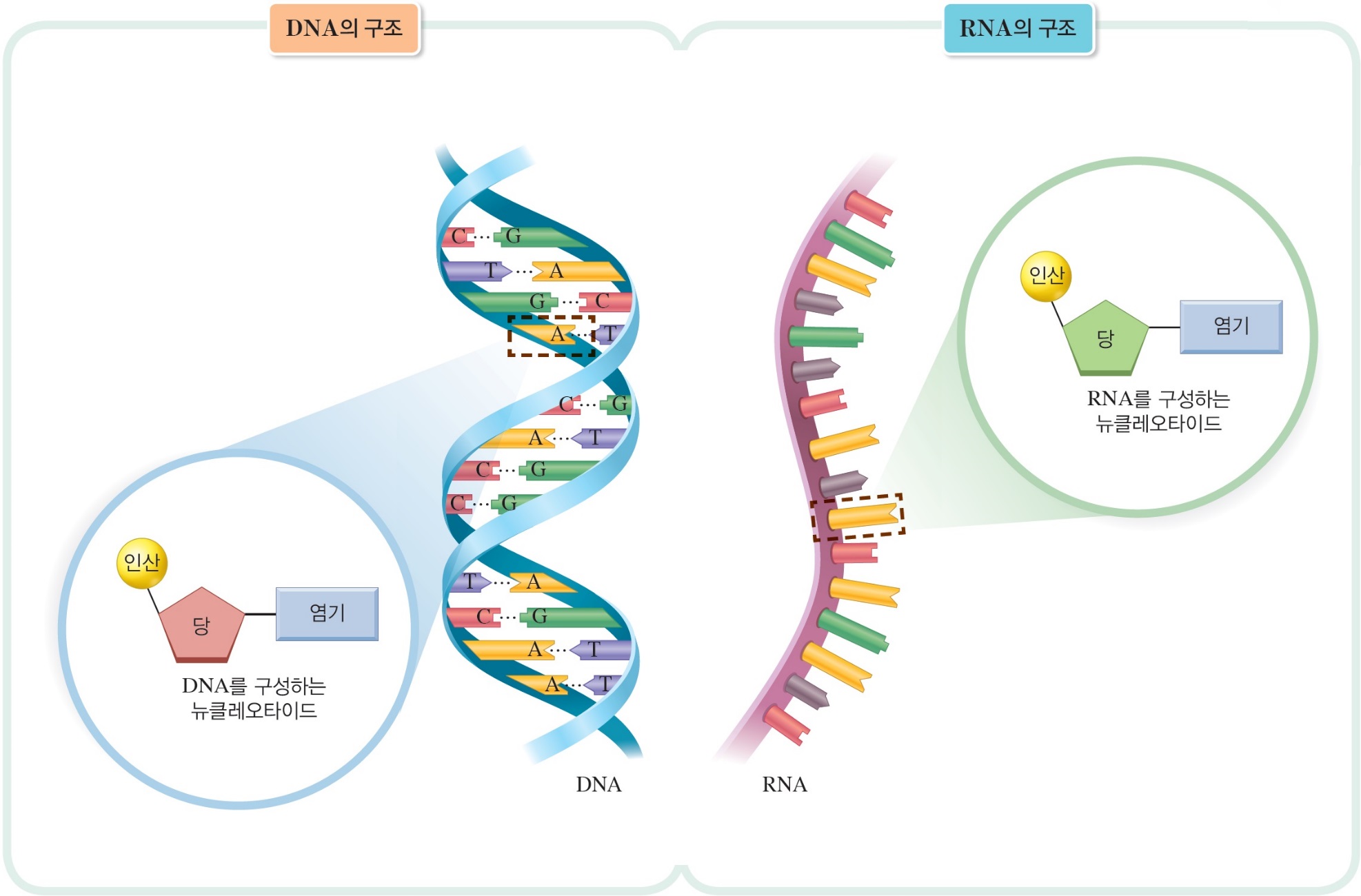 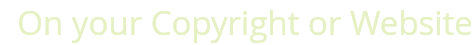 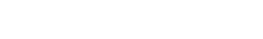 교과서
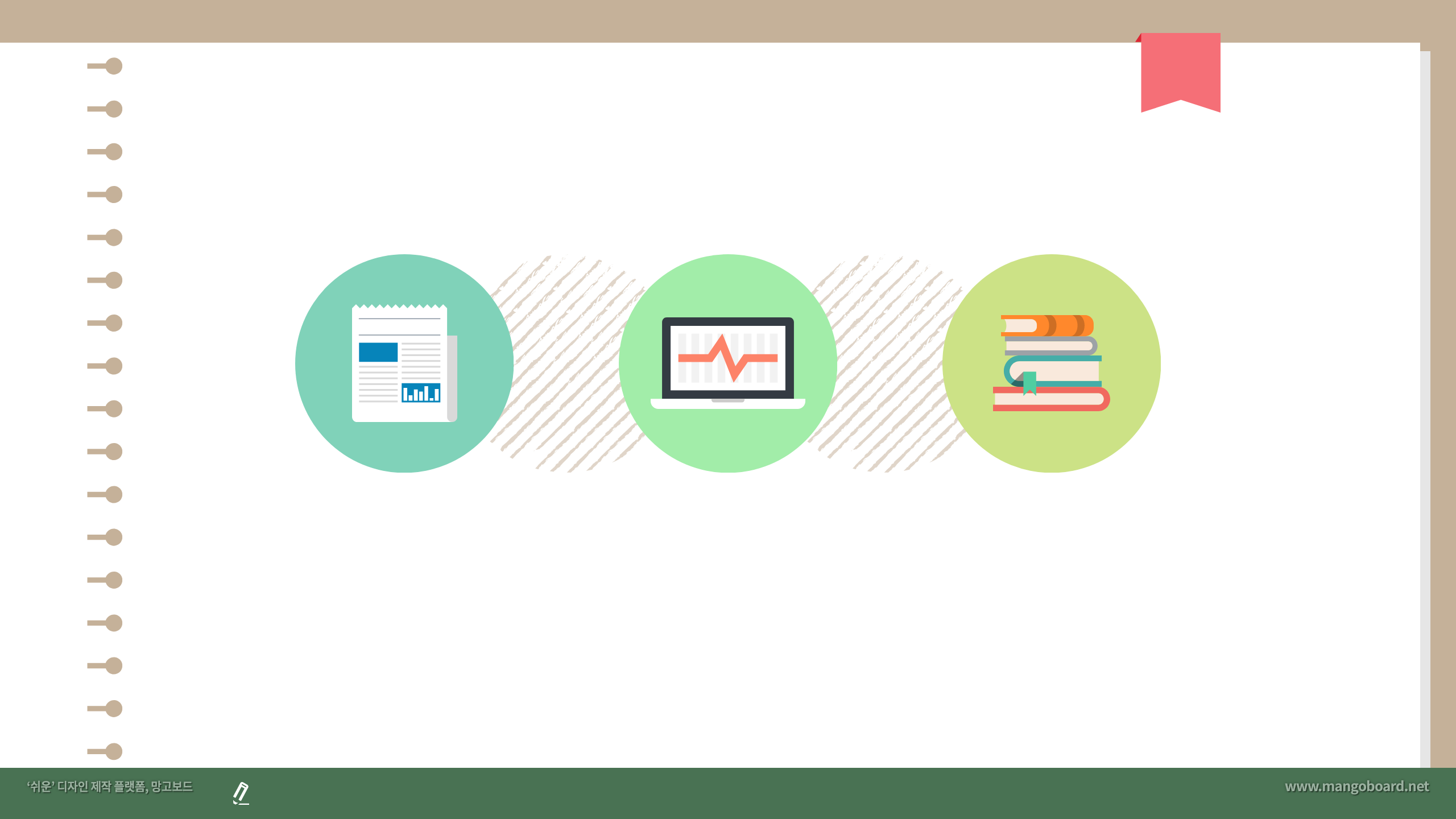 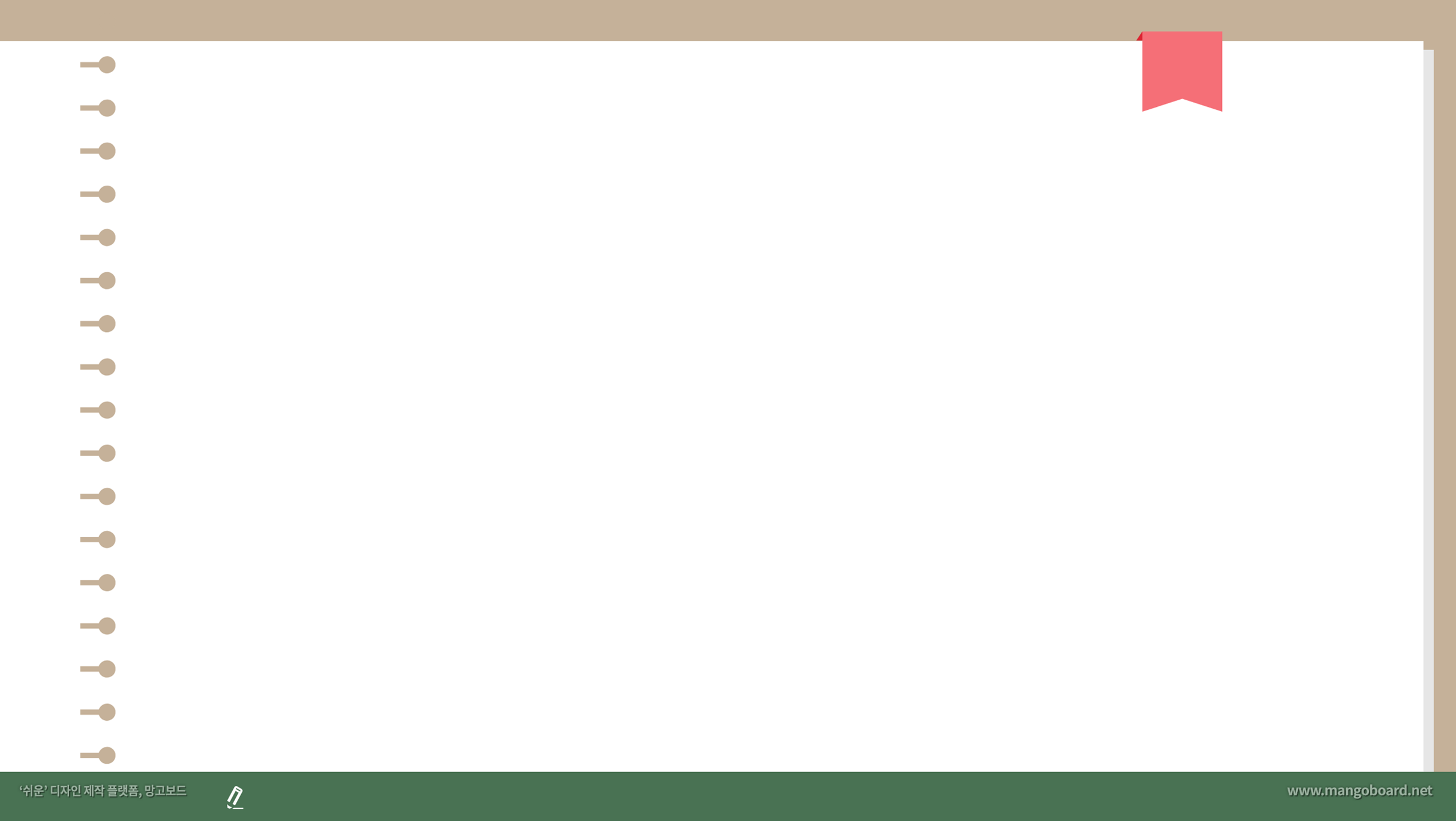 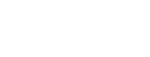 문제 인식
과정
4) 핵산
DNA 모형 관찰
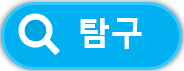 DNA는 어떤 구조로 되어 있으며, DNA의 구조에서 나타나는 규칙성은 무엇일까?
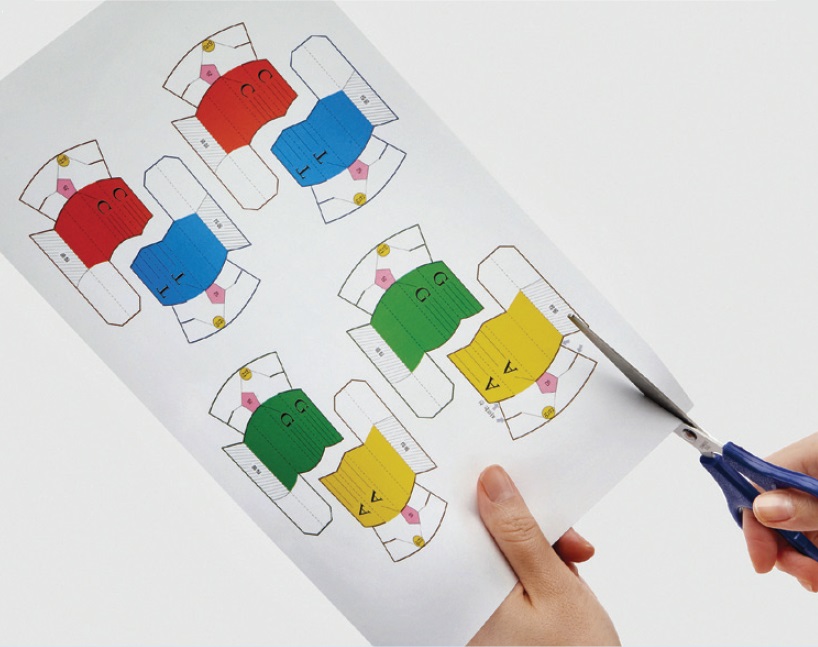 1. 5명이 모둠을 이루고, 뉴클레오타이드 모형을 굵은 실선을 따라 가위로 오린 후 모은다.
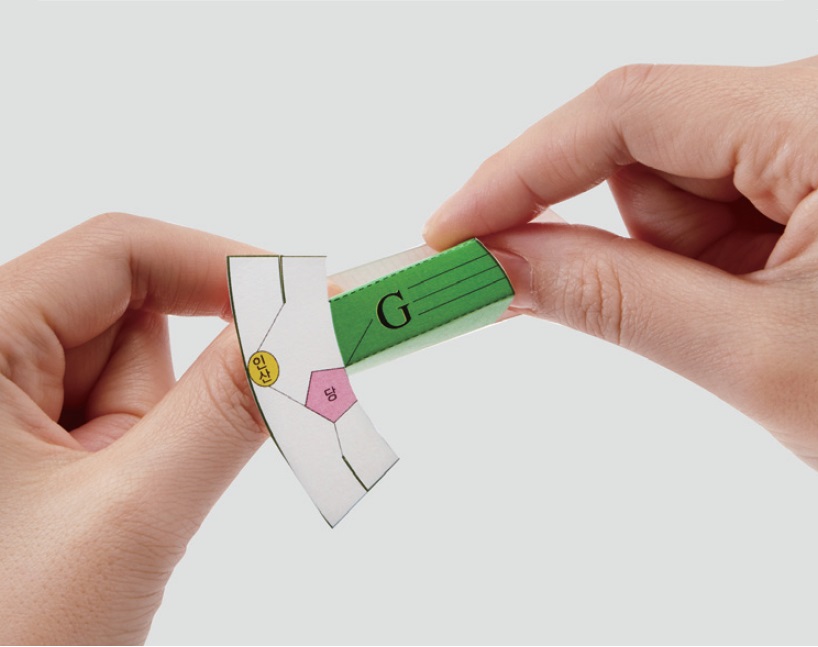 2. 각 뉴클레오타이드 모형을 점선을 따라 사각 기둥 모양으로 접고 풀로 붙인다.
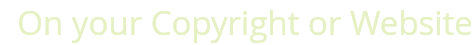 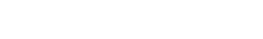 교과서
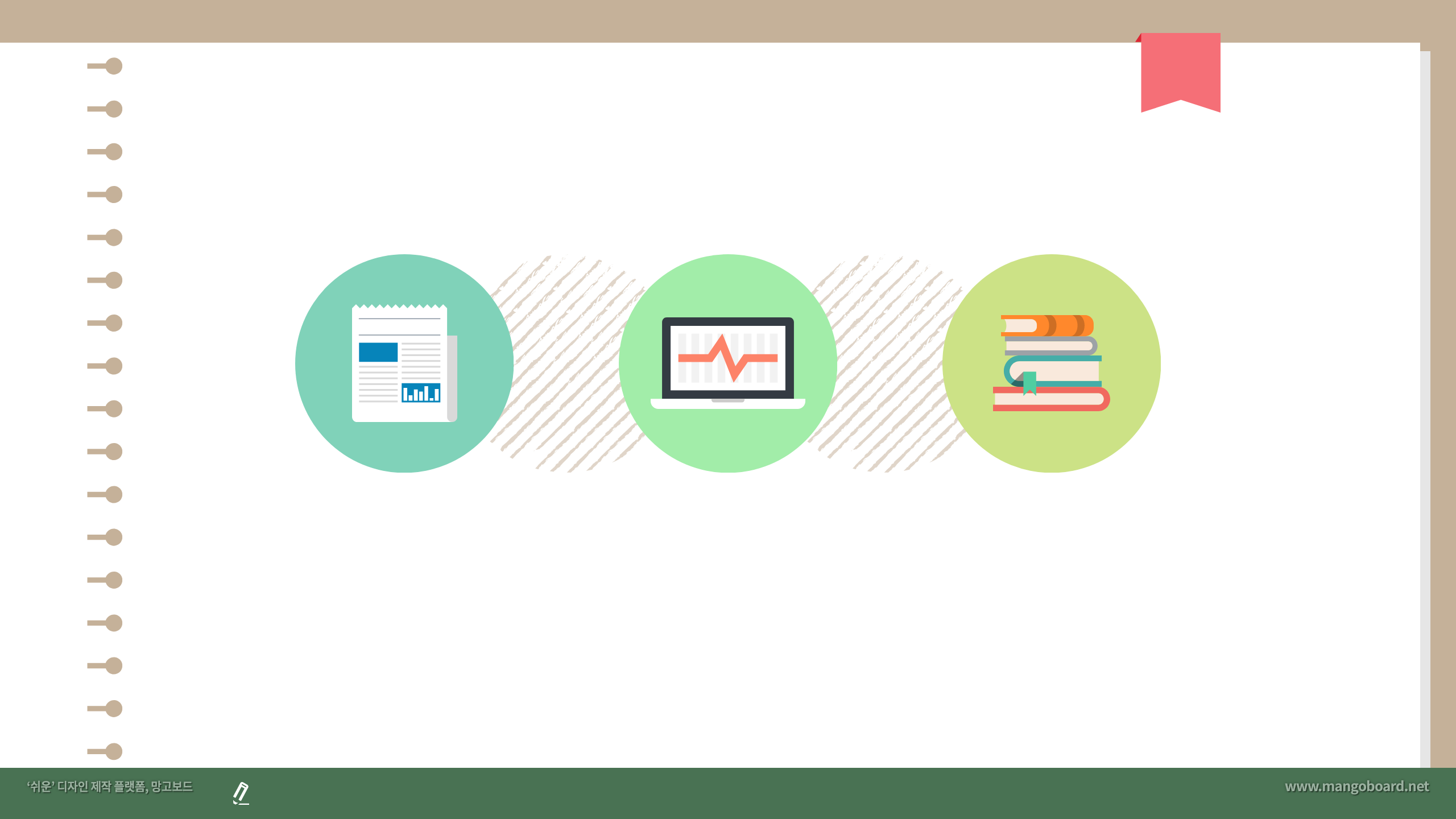 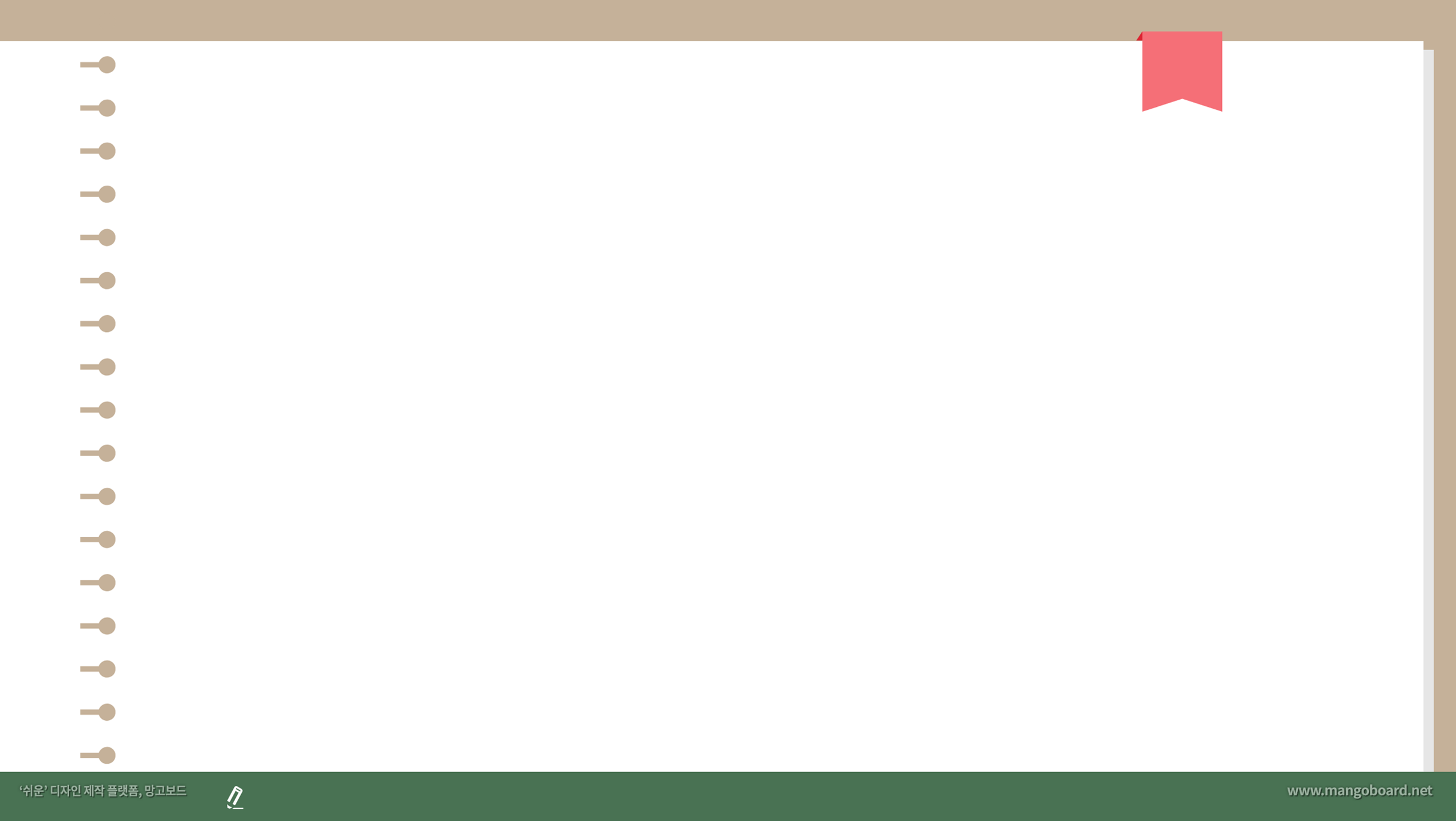 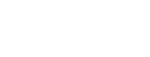 과정
4) 핵산
DNA 모형 관찰
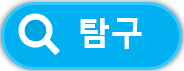 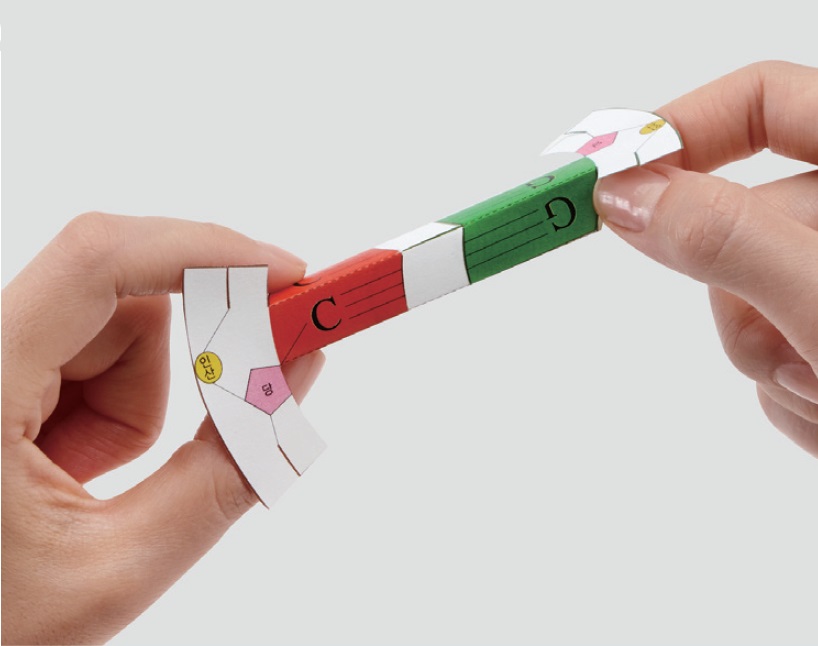 3. 과정 2에서 만든 뉴클레오타이드 모형을 상보적 염기쌍끼리 짝은 맞추어 풀로 붙인다.
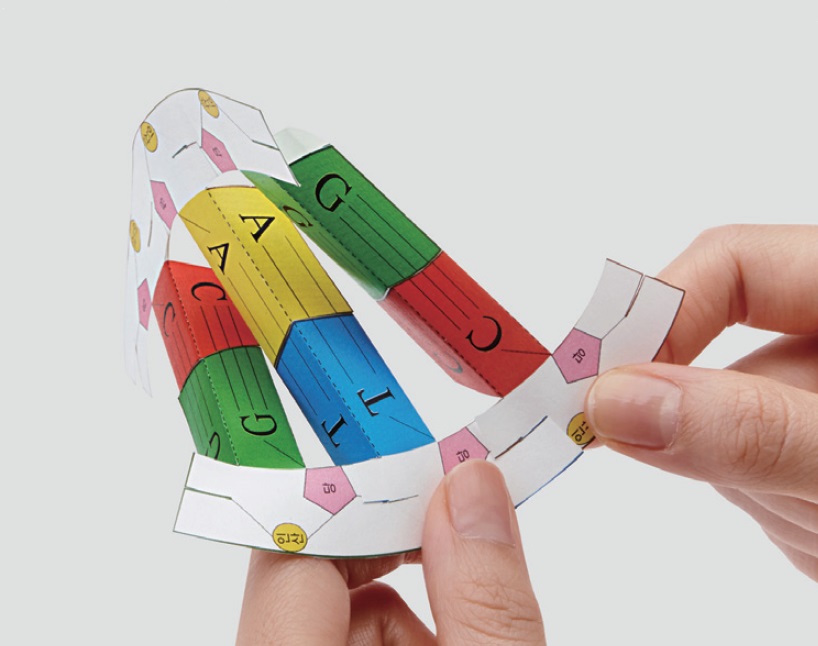 4. 뉴클레오타이드 20쌍을 당-인산 부위의 홈을 서로 끼우면서 연결하여 DNA 모형을 완성한다.
5. 완성된 DNA 모형의 한쪽 끝을 잡고 자연스럽게 늘어뜨린 후 구조를 관찰한다.
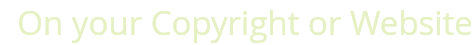 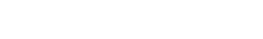 교과서
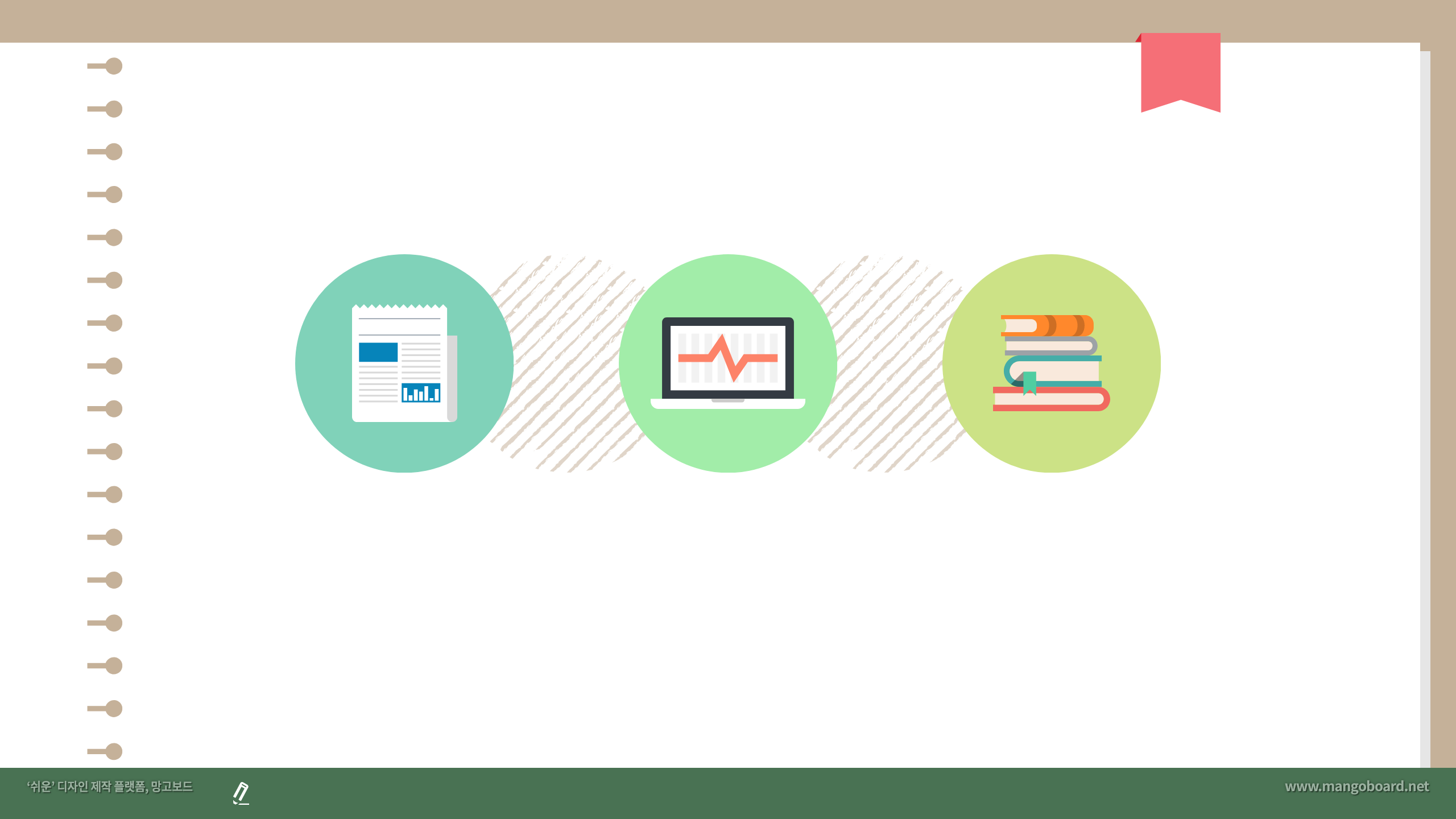 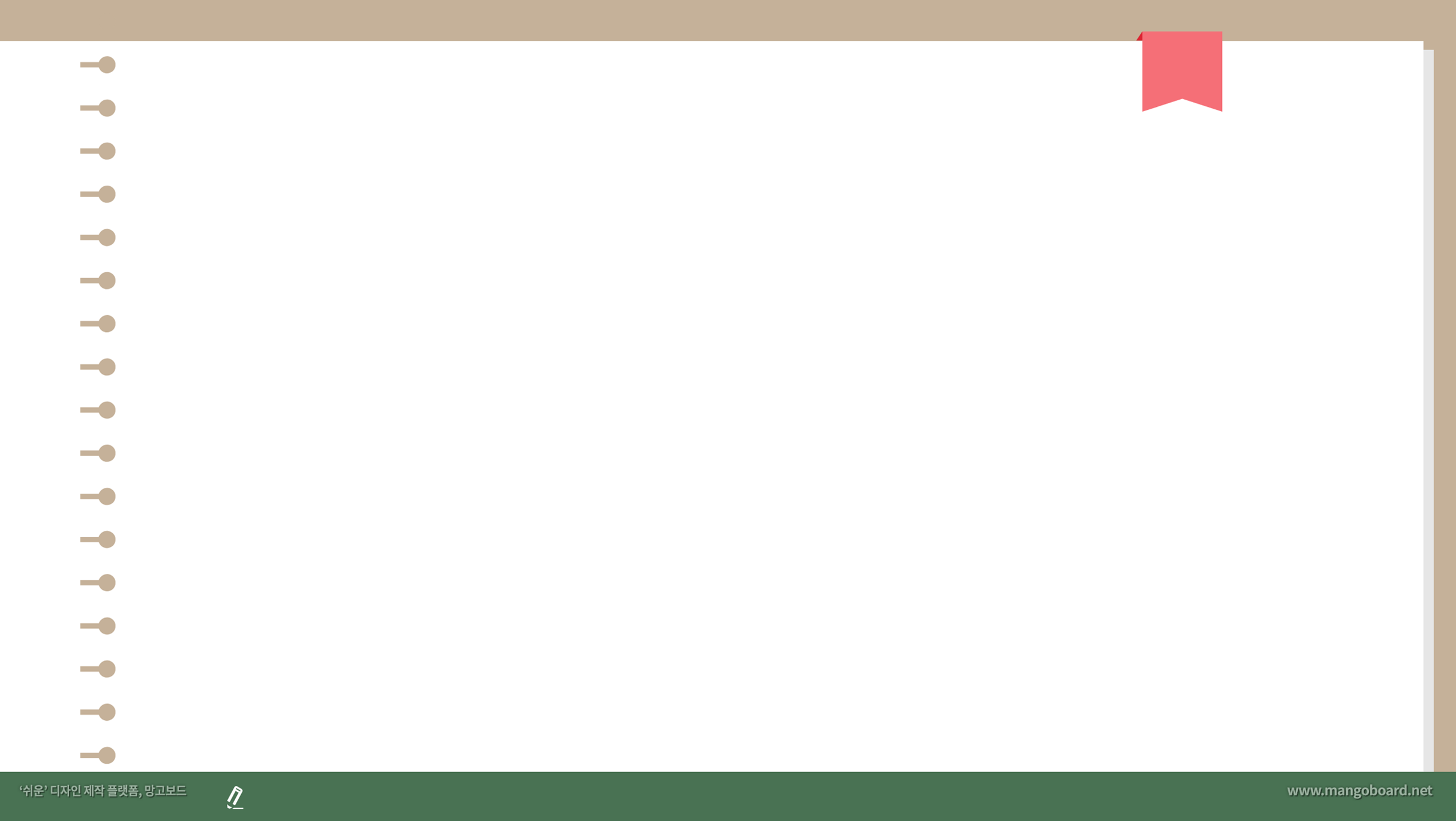 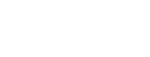 결과 및 정리
4) 핵산
DNA 모형 관찰
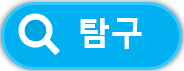 1. 다음 내용을 포함하여 DNA 모형의 구조적 특징과 규칙성을 설명해 보자.
전체 모양   뉴클레오타이드   사이의 연결 부위    염기의 결합
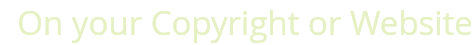 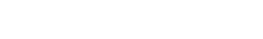 교과서
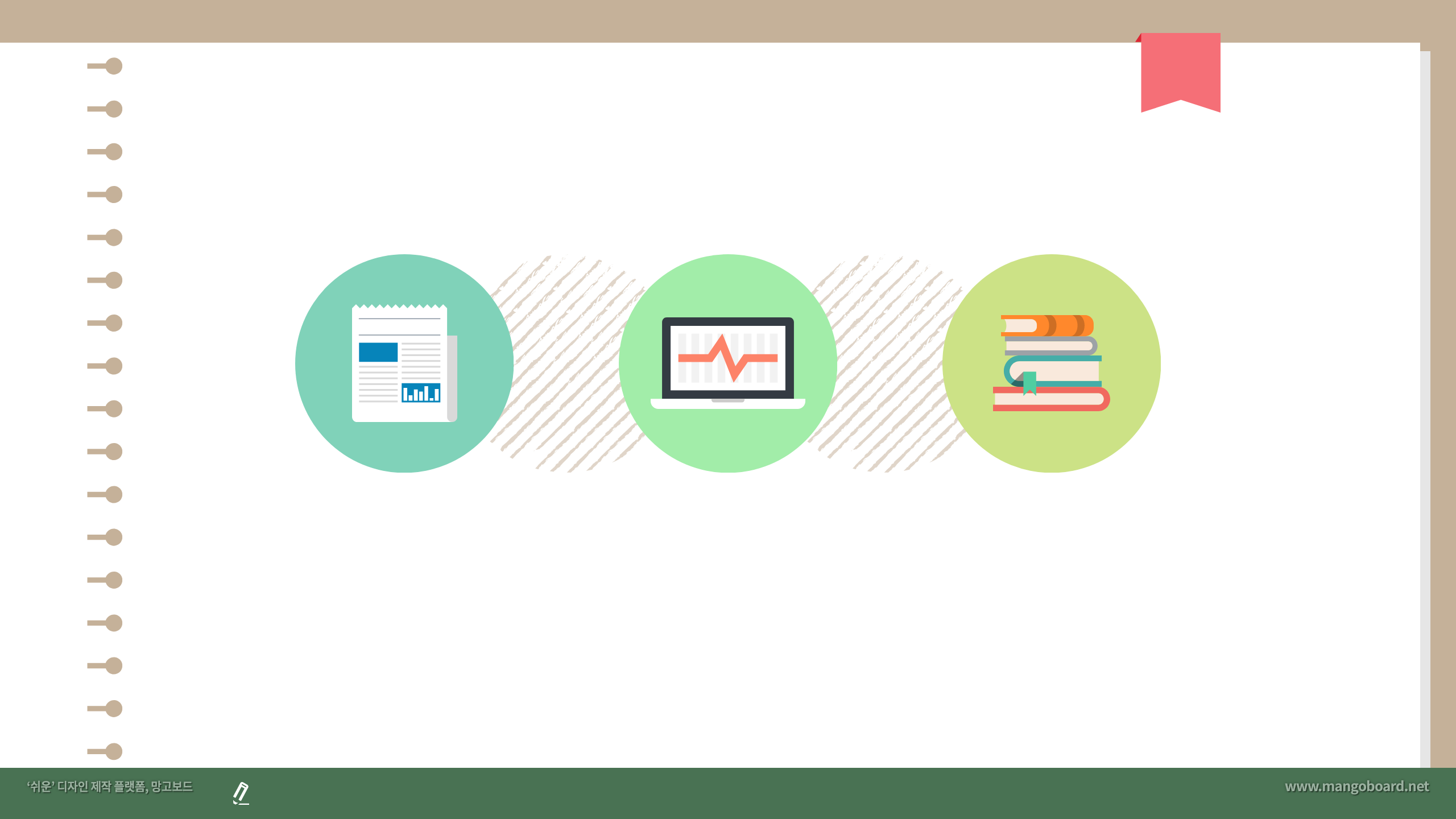 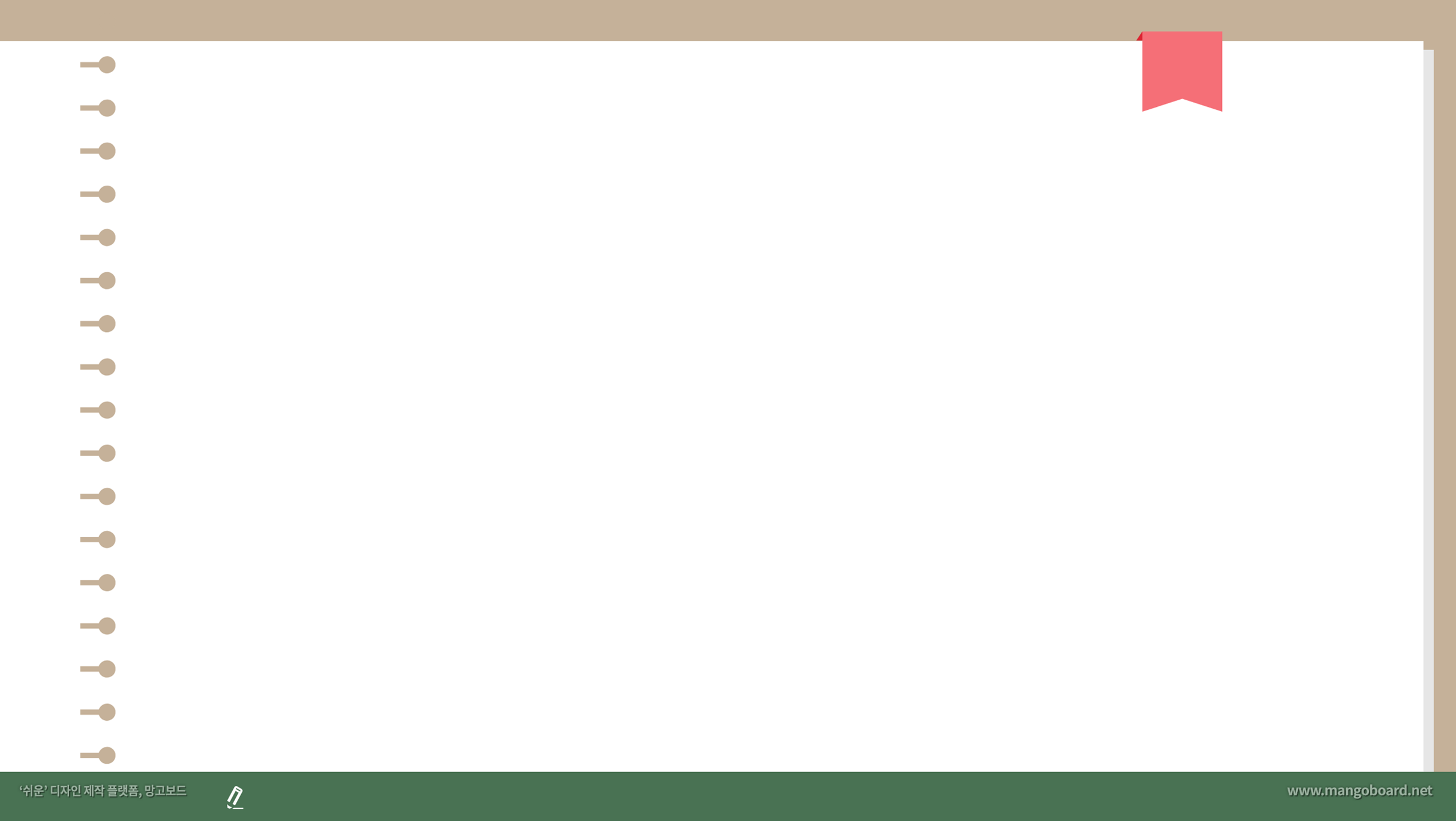 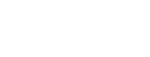 결과 및 정리
4) 핵산
DNA 모형 관찰
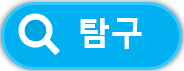 2. 자신의 모둠에서 만든 DNA 모형의 염기 서열을 써 보고, 다른 모둠의 염기 서열과 비교해 보자.
3. 일정한 구조의 단위체들이 다양하게 조합하여 생명체의 주요 구성 물질을 형성하는 원리를 토의해 보자.
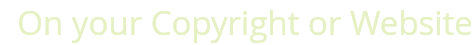 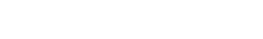 교과서
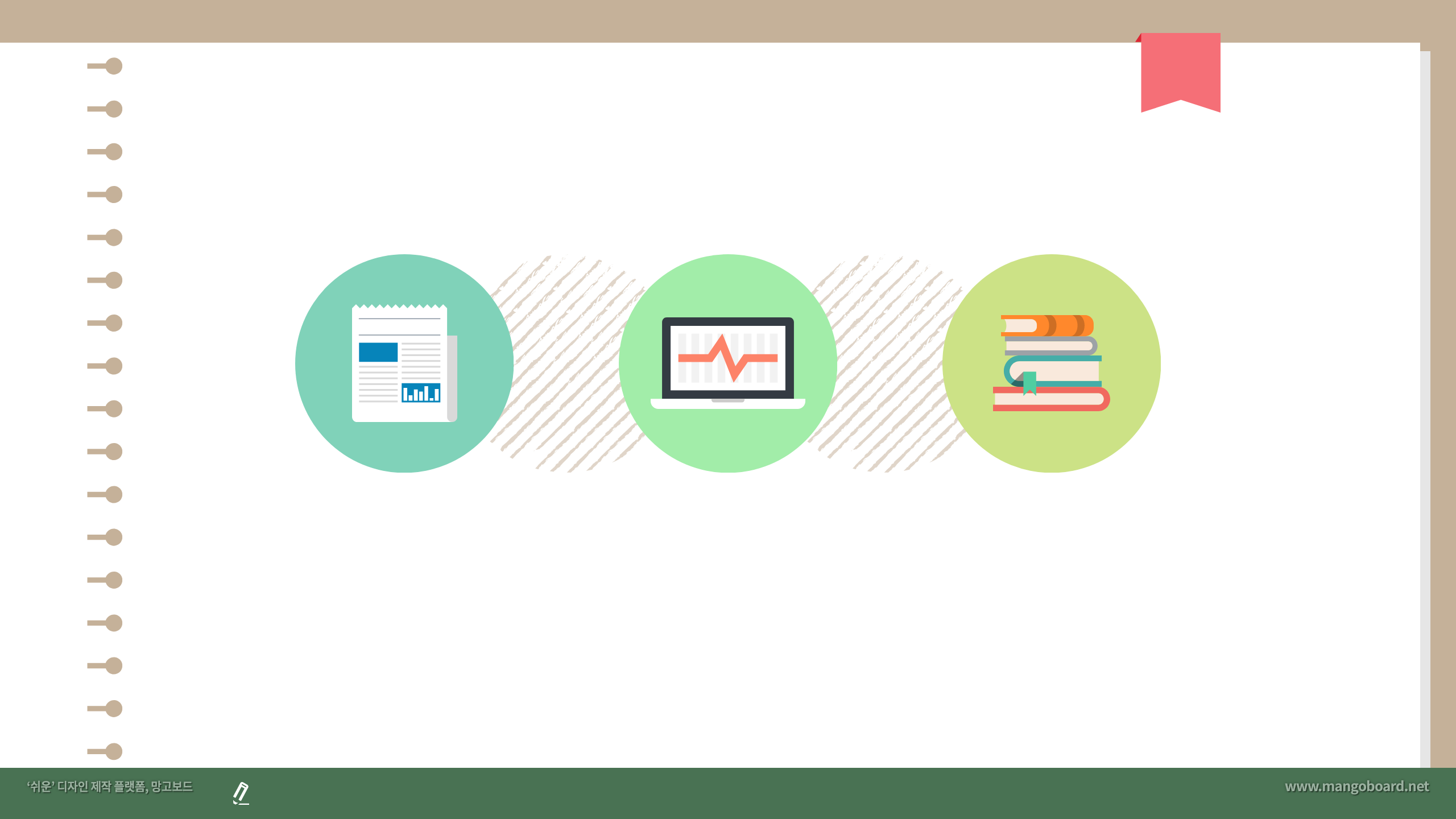 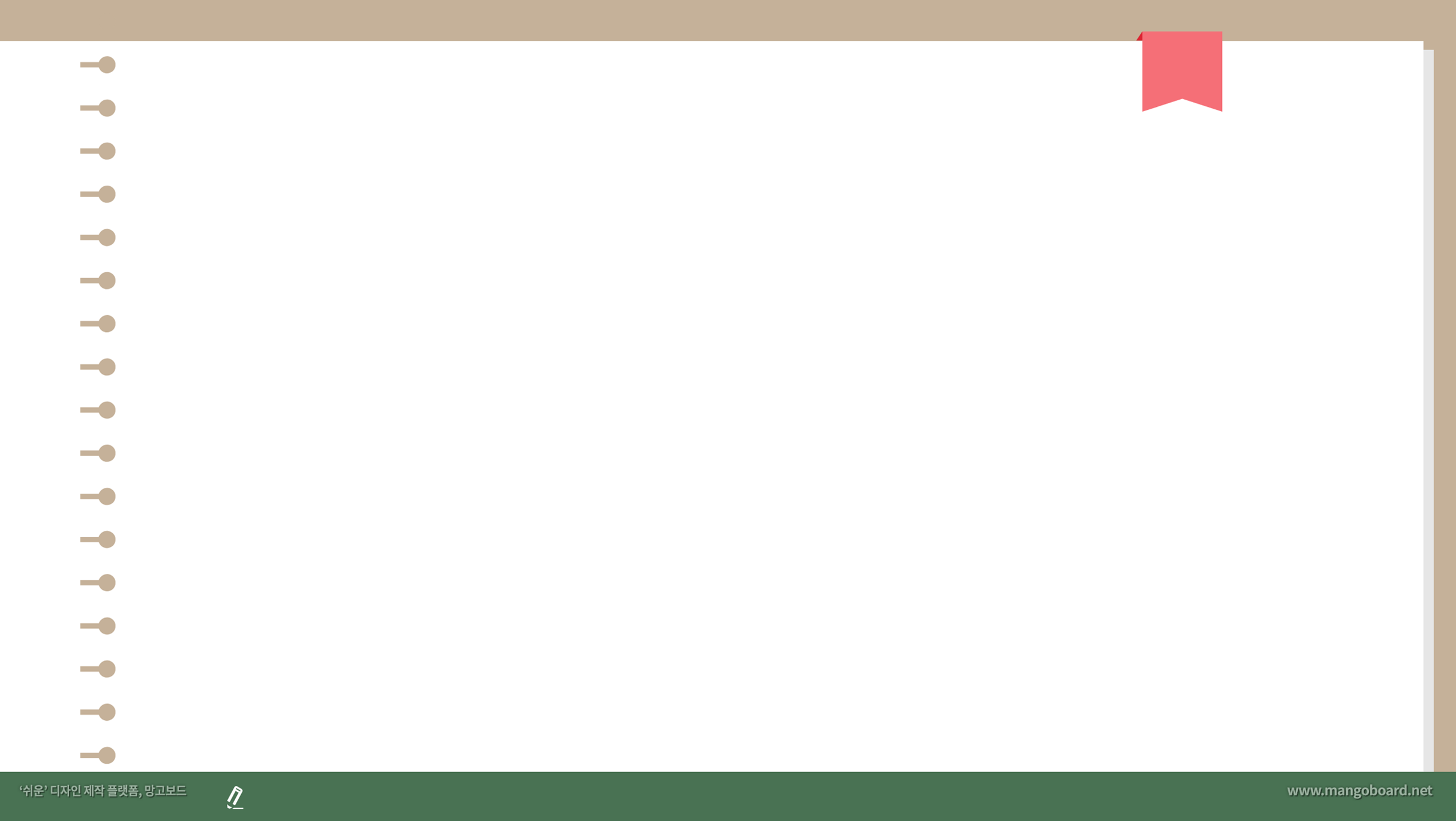 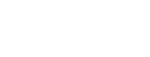 4) 핵산
[스스로 해결하기]
[창의⦁융합] DNA의 분자 구조를 밝히는 데는 과학자 뿐만 아니라 다양한 분야의 학자들이 기여하였다. 이러한 학자들의 업적을 조사하여 인포그래픽을 넣어 신문 기사를 써 보자.
인포그래픽 : 정보, 데이터, 지식을 시각적으로 표현한 것. 과학적 정보를 알기 쉽게 시각화하는 도구로도 사용됨.
신문 기사 : 기사 제목, 핵심 내용
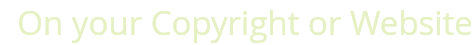 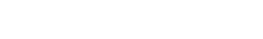 교과서
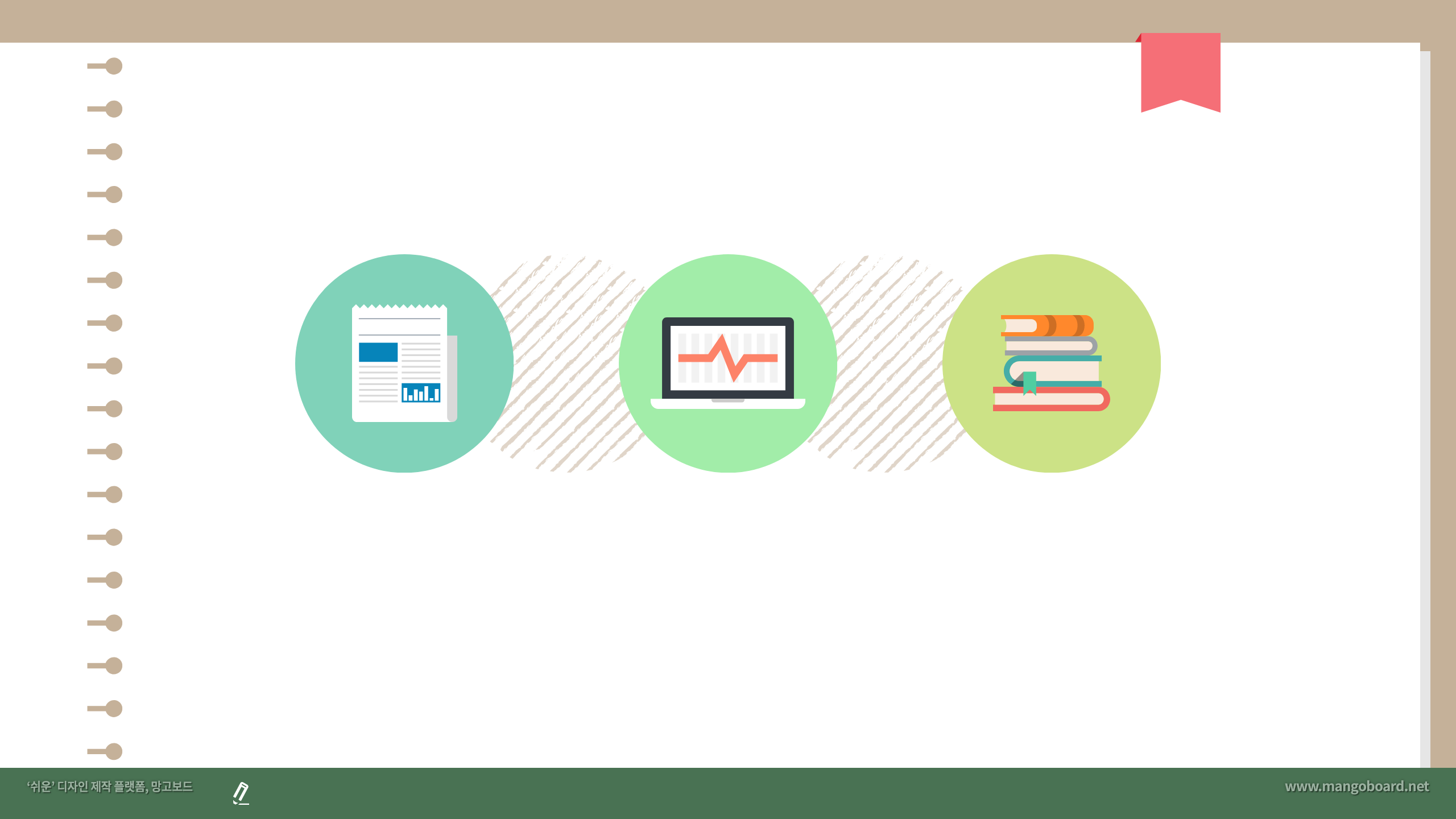 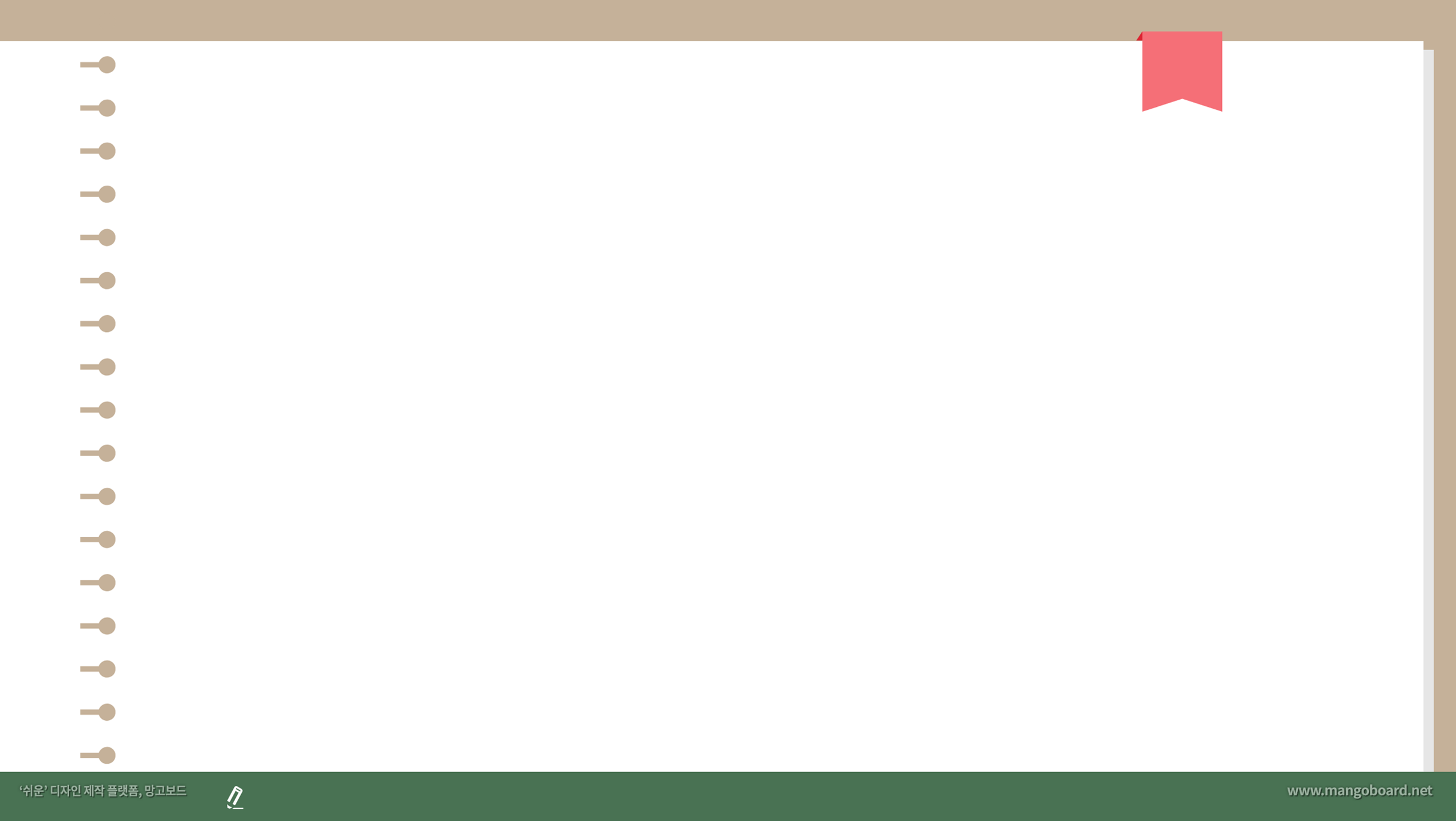 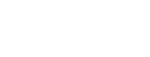 5) 무기염류
① 물에 녹아 있거나 다른 물질과 결합하여 존재하는 물질
② 다양한 생리 작용 조절
⇒ 몸의 구성 성분
⇒ 체액의 삼투압과 pH 조절
③ 종류 : 나트륨, 칼륨, 마그네슘, 염소, 철, 인, 요오드 등
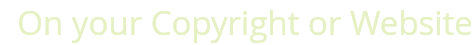 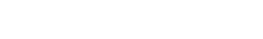 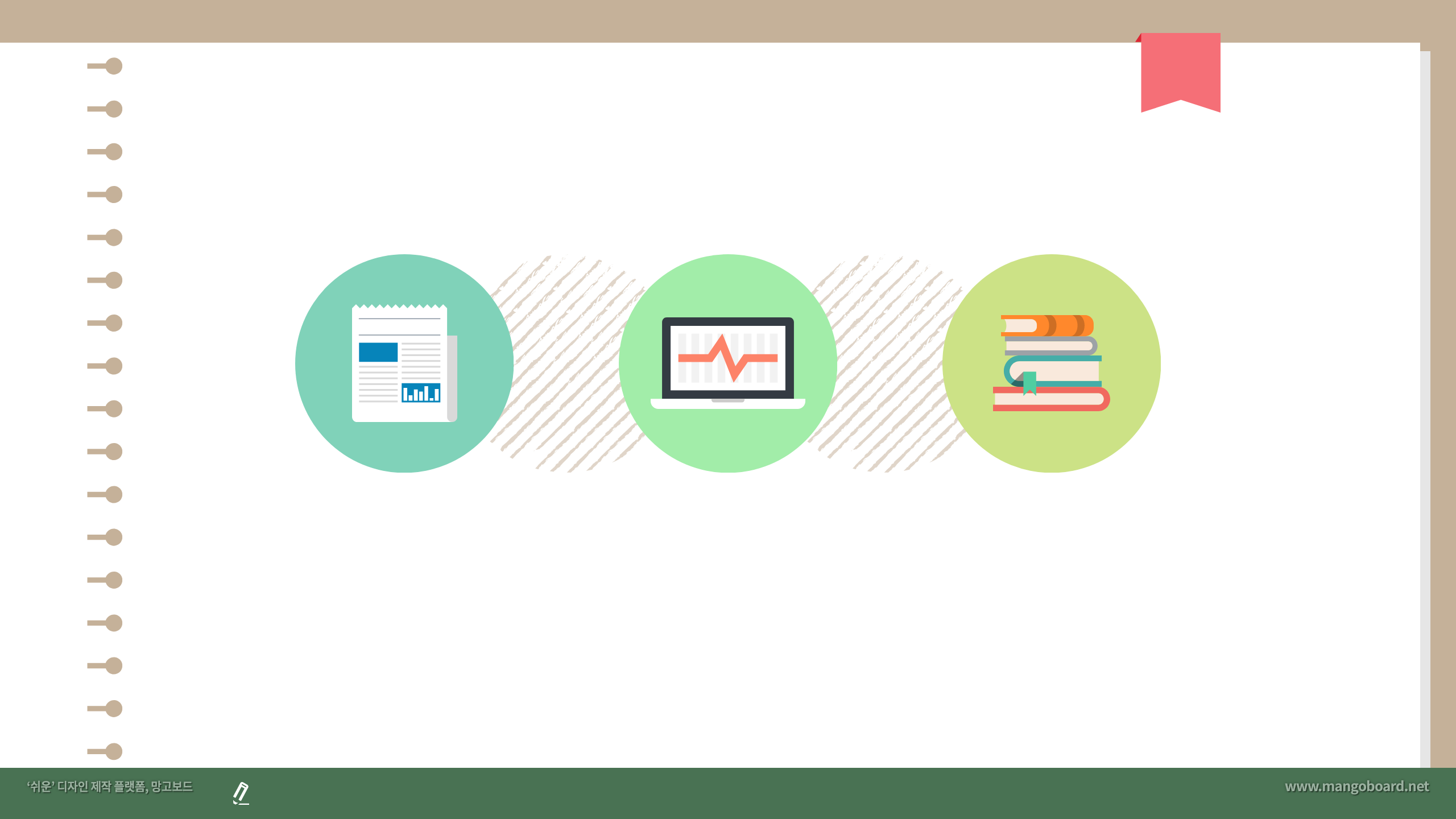 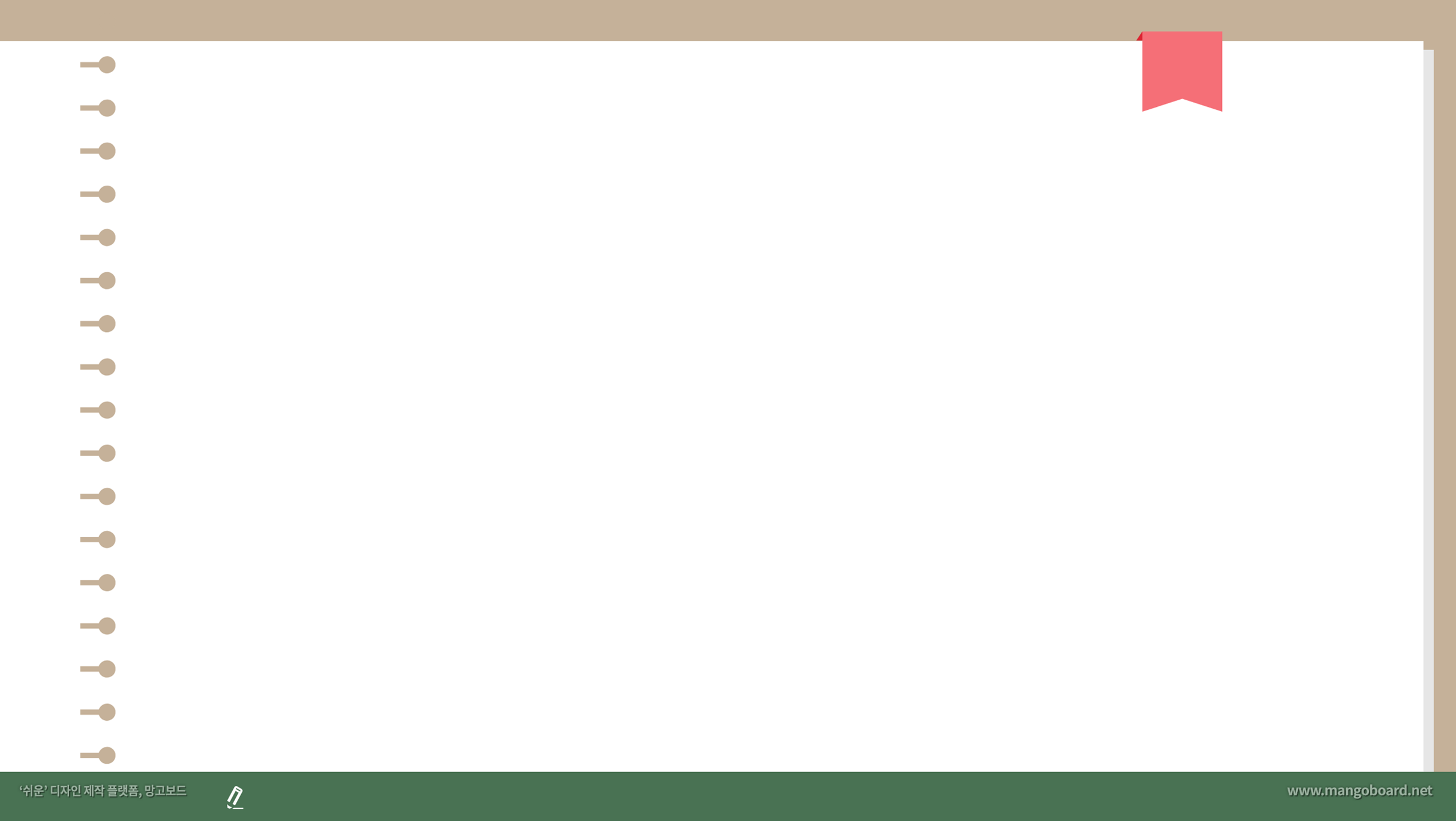 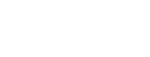 6) 탄수화물
① 생명체의 주요 에너지원(4kcal/g)
② 종류 : 포도당, 설탕, 녹말, 글리코젠 등
⇒ 다당류
⇒ 이당류
⇒ 단당류
디옥시리보스
녹말 
(식물 : 에너지 저장)
엿당 (포도당 + 포도당)
5탄당
리보스
설탕 (포도당 + 과당)
글리코젠 
(동물 : 에너지 저장)
포도당
젖당 (포도당 + 갈락토오스)
6탄당
셀룰로스 
(식물 : 세포벽 성분)
과당
갈락토오스
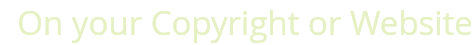 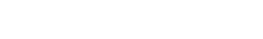 https://blog.naver.com/neasin001/221396974583
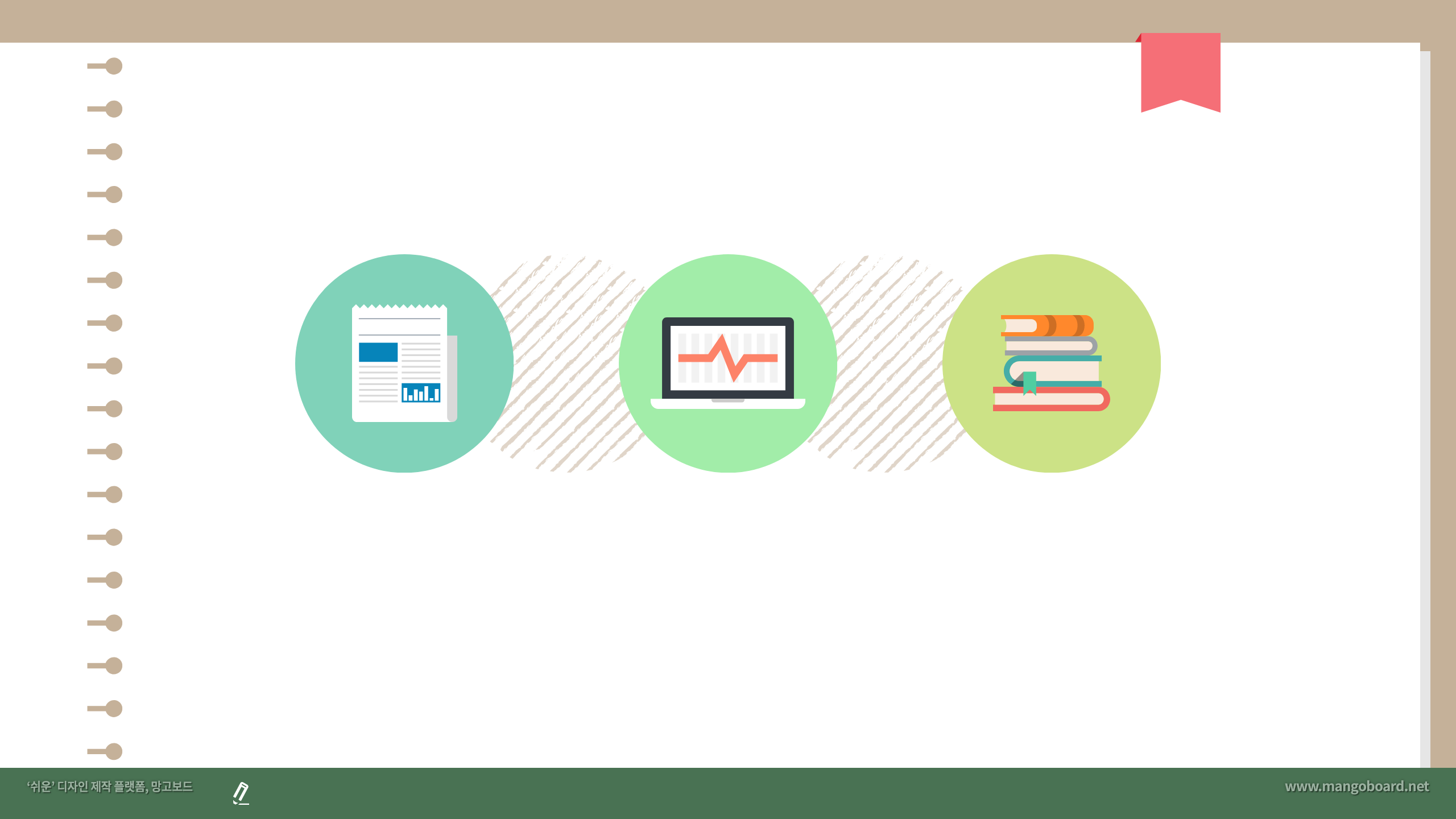 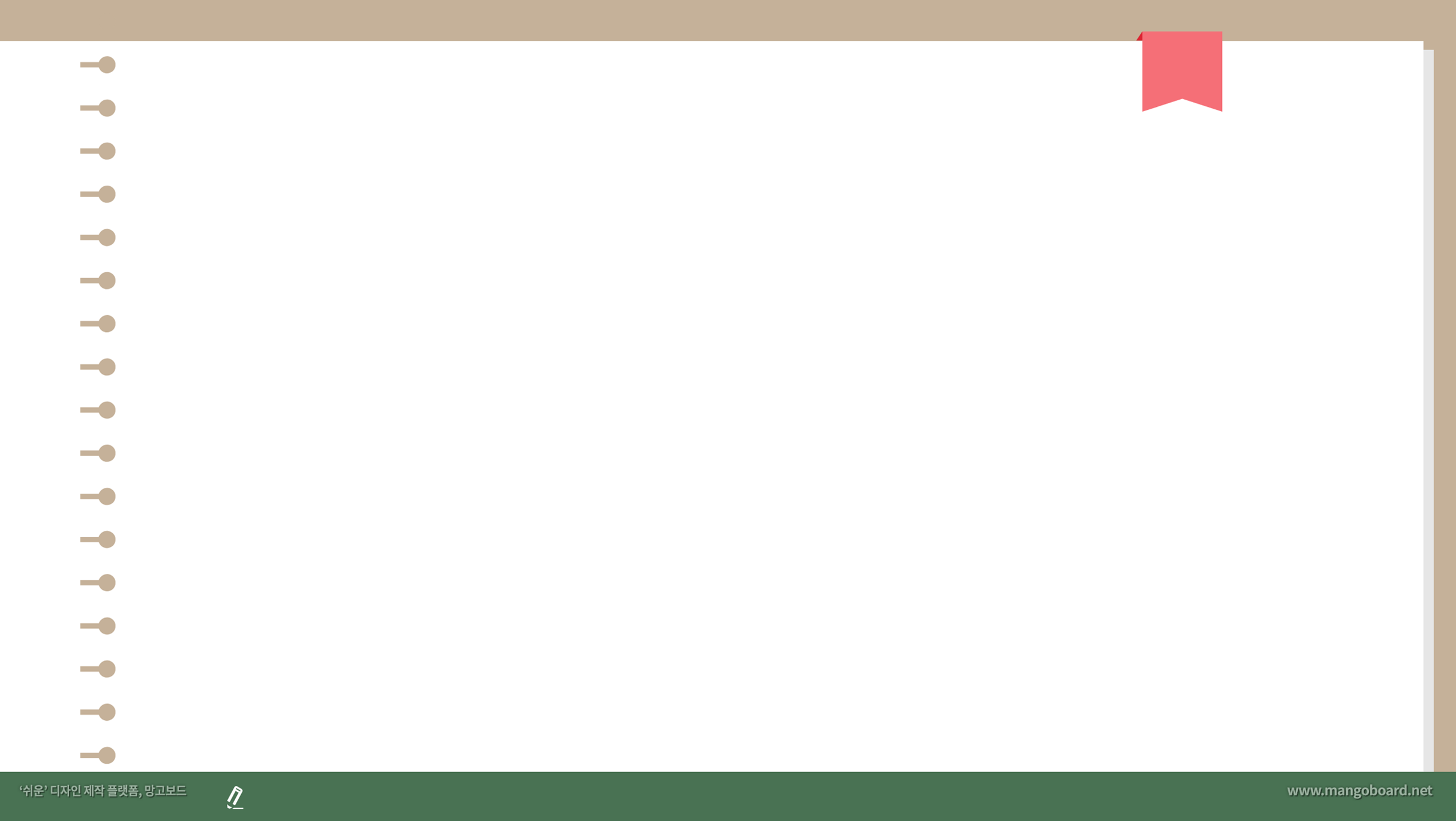 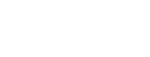 개념 체크
생명체를 구성하는 물질과 그 단위체를 바르게 연결하시오.
글리세롤과 지방산
아미노산
포도당
뉴클레오타이드
녹말, 글리코젠
중성지방, 인지질
단백질
DNA, RNA
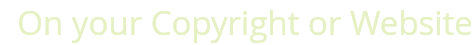 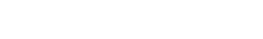 https://blog.naver.com/neasin001/221396974583
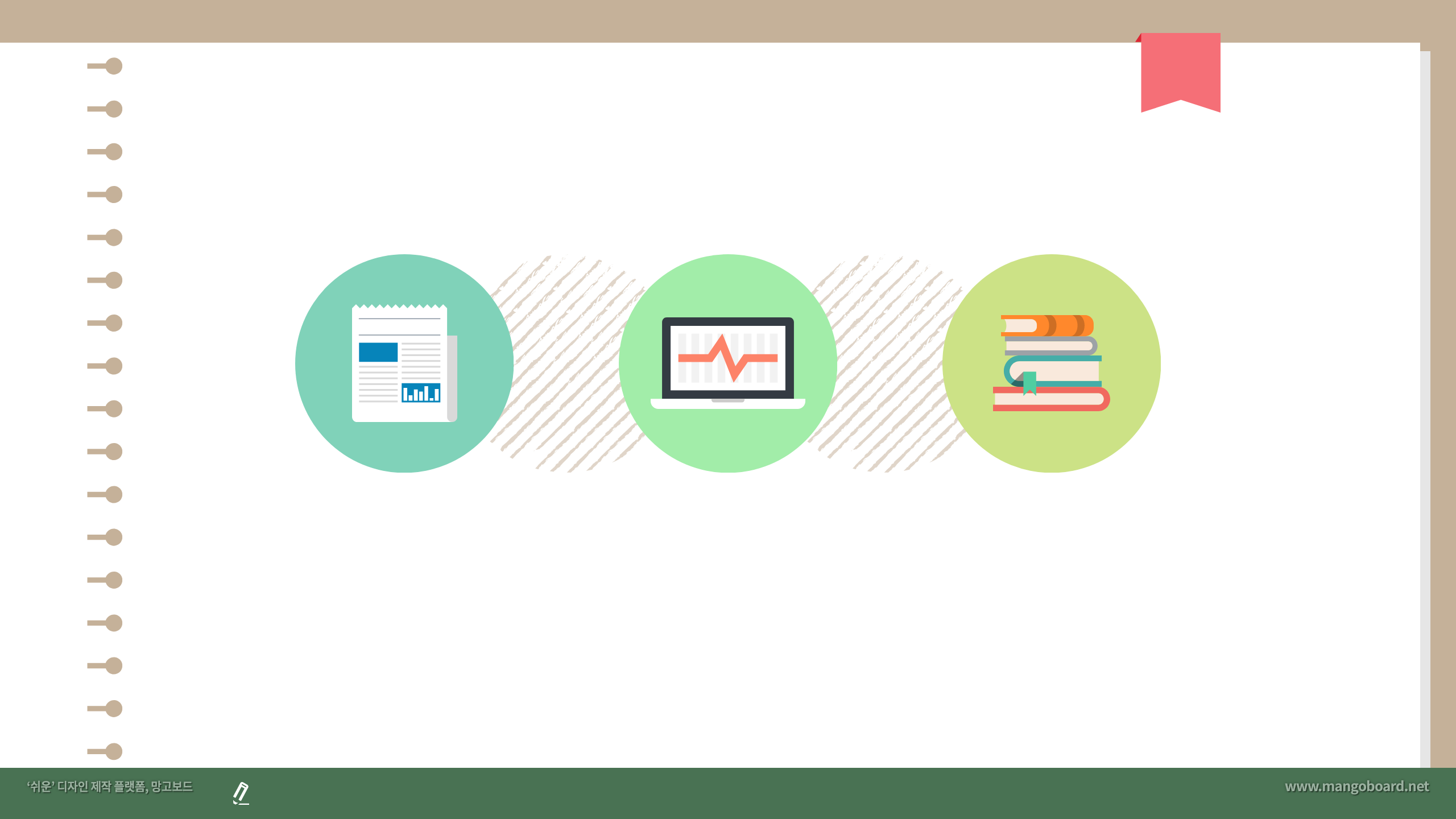 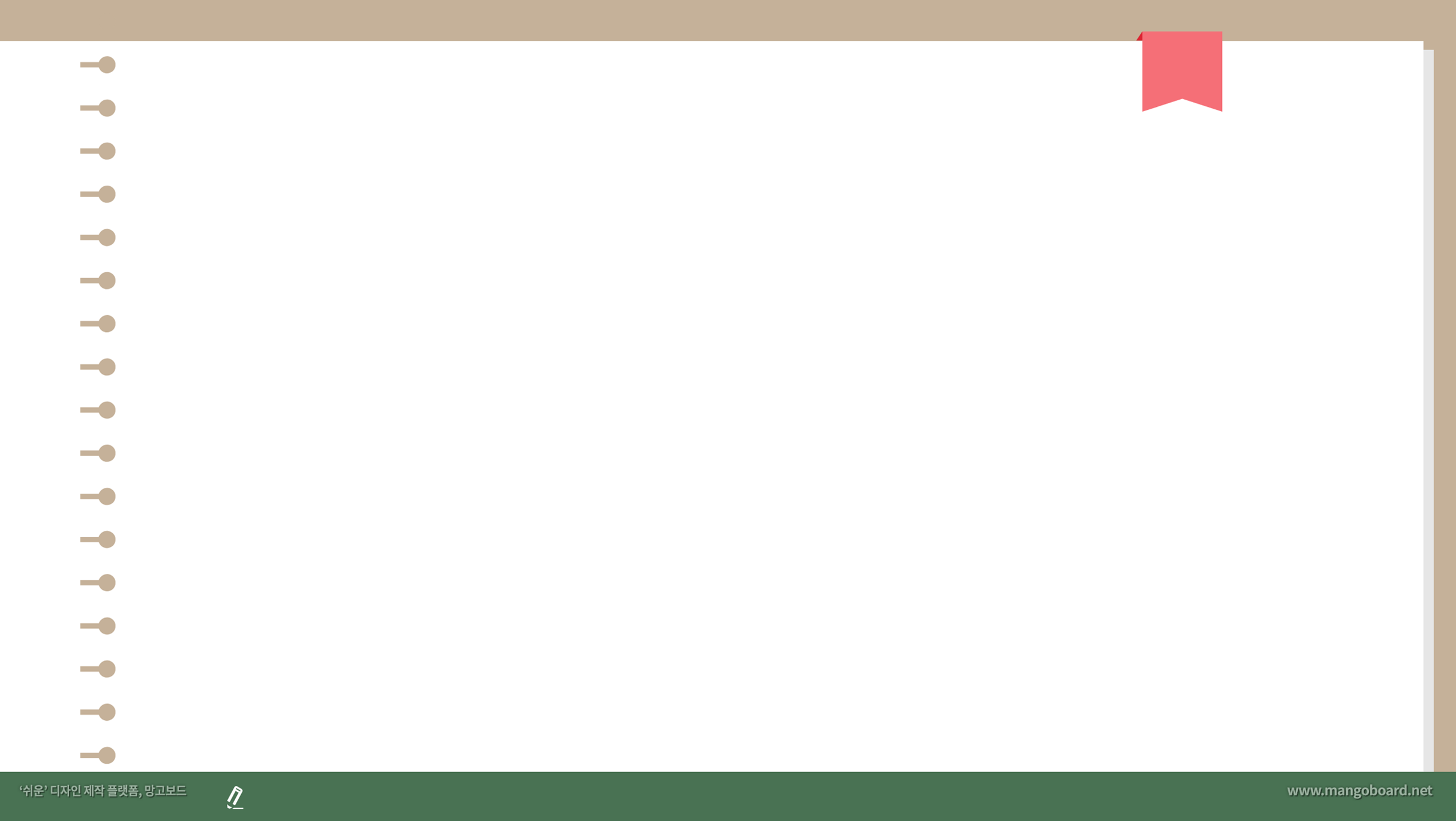 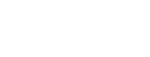 개념 체크
다음 중 관련이 깊은 것끼리 바르게 연결하시오.
이중 나선 구조를 가지며, 유전 정보를 저장하고 있다.
다양한 입체 구조를 형성하며, 체내에서 여러 가지 기능을 수행한다.
1가닥의 폴리뉴클레오타이드로 이루어져 있으며, 리보스를 가진다.
효소와 호르몬의 주성분으로 체내의 대사 작용을 조절한다.
RNA
단백질
DNA
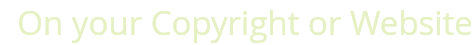 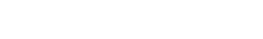 https://blog.naver.com/neasin001/221396974583
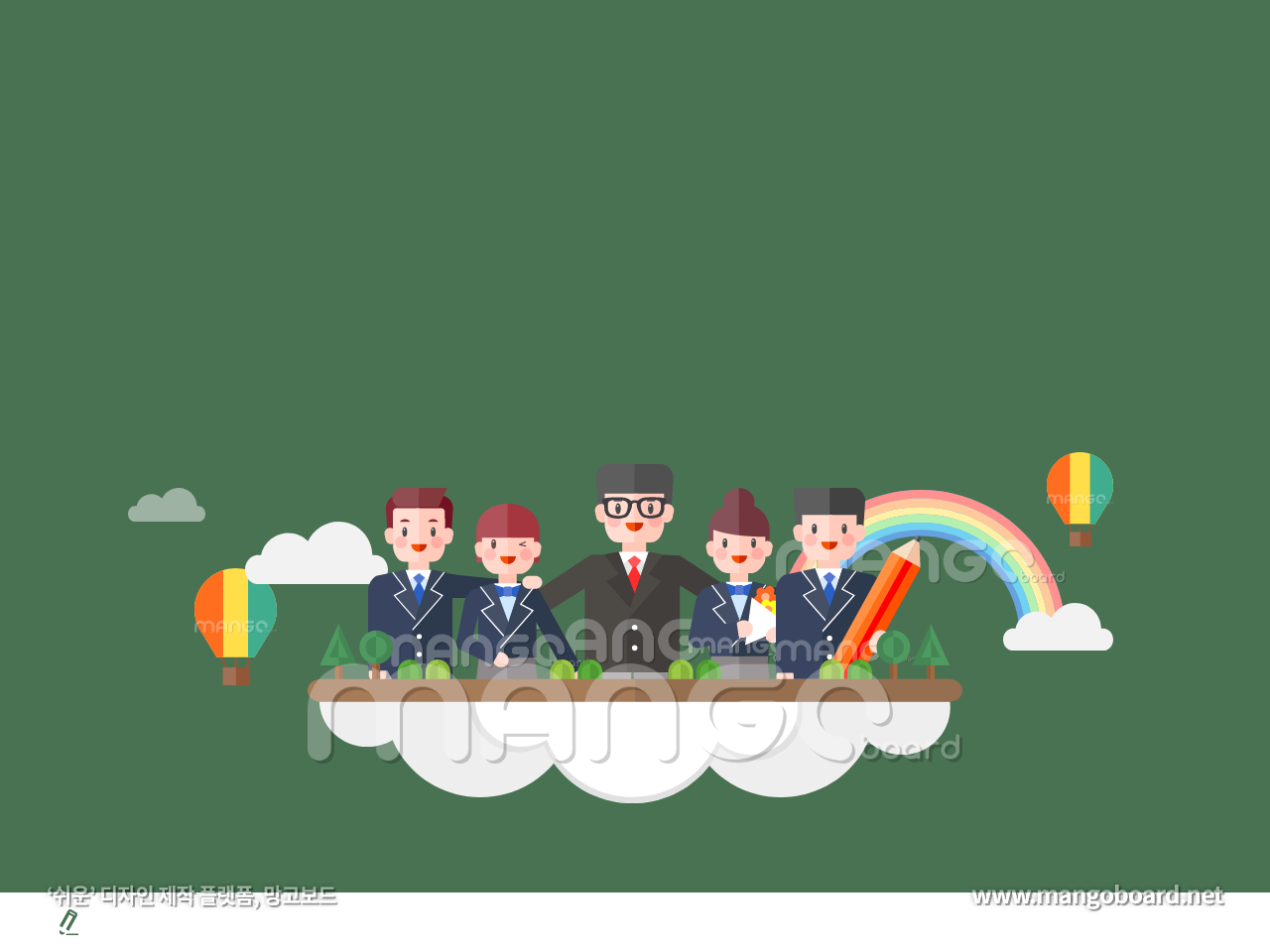 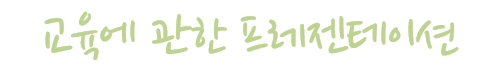 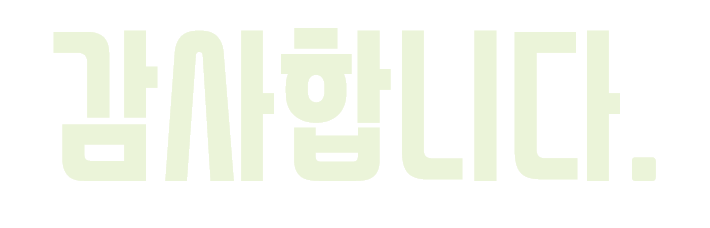 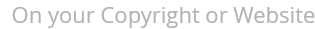 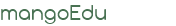